Crafting Impactful Messages:
Tailoring LHD data stories for diverse audiences
August 29, 2024
Nutrition Policy Institute
CalFresh Healthy Living Team
[Speaker Notes: Welcome everyone and thank you for logging on today...]
Please let us know who has joined us today!

Use the chat feature to tell us:
Your name
Your LHD affiliation
Why might your team want to engage with various stakeholders?

During the session, add your questions to chat at any time!
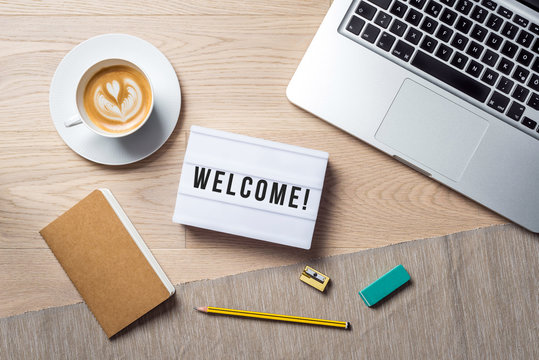 [Speaker Notes: As we wait for a few more folks to log on, please let me know who has joined us today. Go ahead and use the chat to say your name, your lhd affiliation, and *just to get some ideas going* some reasons your team might be engaging with different kinds of stakeholders. 

Once we get going, feel free to add questions to the chat at any time. We will stop a couple times during our session to take questions, but definitely don't feel like you need to hold on to them until then.

I see some fantastic answers coming into chat. *read off a couple things from chat.* Thank you everyone for sharing your thoughts and kicking us off...]
Why engage stakeholders?
Just a handful of reasons include...
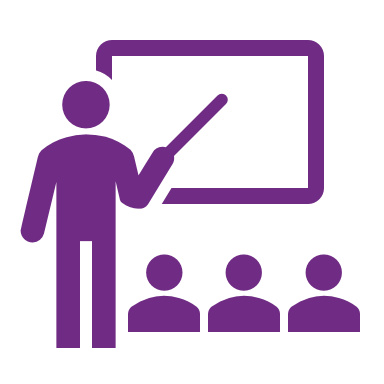 Supporting program visibility (spotlighting successes)
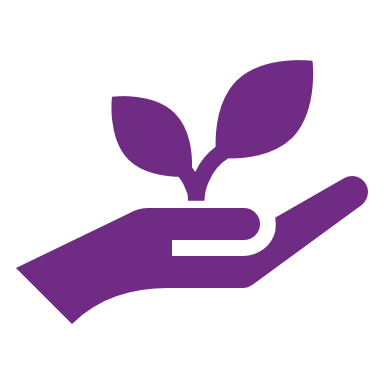 Nourishing existing relationships or establishing new ones
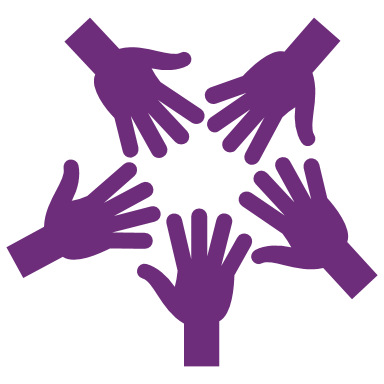 Fostering collaboration for new initiatives
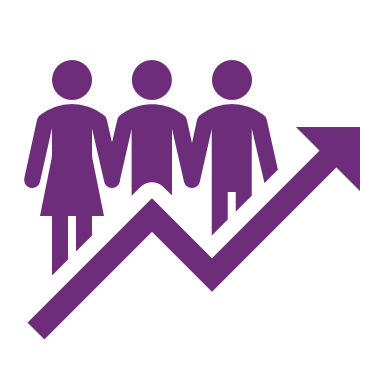 Improving or scaling existing initiatives
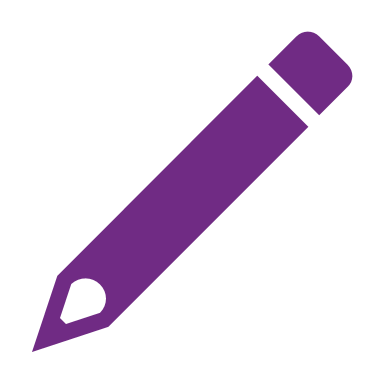 Meeting FAP objectives
"7B: Present to an applicable decision-making body (School Board, City Council/Committee, County Board/Committee, etc.) annually to educate and inform on healthy eating and active living best practices and program opportunities through policy or environment change."
[Speaker Notes: Certainly there are countless reasons why you would want to engage with stakeholders. Some other essential reasons might be...

-To support program visibility and spotlight your successes
-You might be engaging simply for the sake of growing your relationships—not necessarily in connection to a particular project
-You could be mobilizing your community toward collaboration on a new initiative
-Or, perhaps engaging them to support collaborative scaling of a past or existing initiative
-And finally, one of your driving why's may very well be the Funding Application Package, which lists presenting to a community decision-making body at least annually as a core objective.]
Why did we create this webinar?
This webinar was developed based on valuable feedback from LHDs. 
We heard you ask for support tailoring your messages to different stakeholder groups!

Our response—Given the importance of this topic, we’ve created this training and corresponding supplemental resource to provide you with strategies and tools to enhance the impact and effectiveness of your stakeholder engagements.
[Speaker Notes: There are clearly so many reasons why you might want to engage stakeholders; however, we recognize that the 'how' might be more challenging than identifying a why—figuring out how to effectively form a communication strategy for different situations and stakeholder types. We heard this feedback in our surveys conducted for the LHD Data Storytelling Toolkit, as well as the TA & Training survey. In response, we created this webinar as well as a corresponding supplemental resource (which I will introduce shortly) with the goal of supporting you with strategies and tools to enhance the impact and effectiveness of your stakeholder engagements. A big thank you for your filling out our surveys—we sincerely value your feedback and do our best to be responsive.]
During this training, you will:
Understand how to maximize impact with current partners, potential partners, and decision-makers
Learn best practices for tailoring communications to different audiences
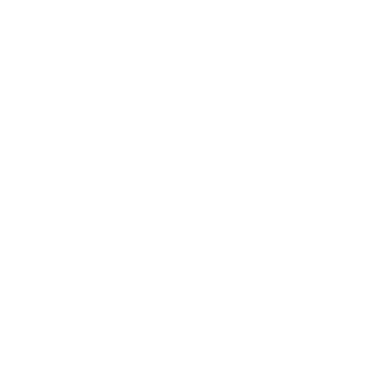 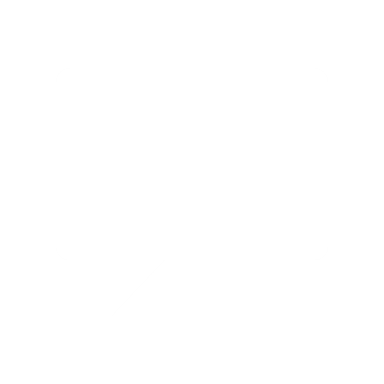 Explore data resources available to you and situations where they'd be most impactful
Learn from LHD teams who have successfully engaged with diverse stakeholders
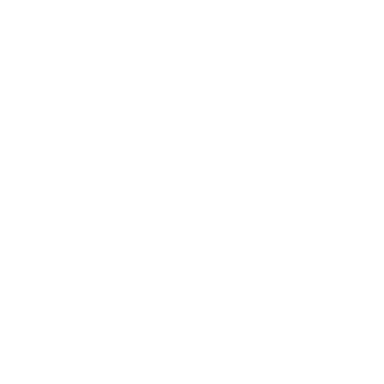 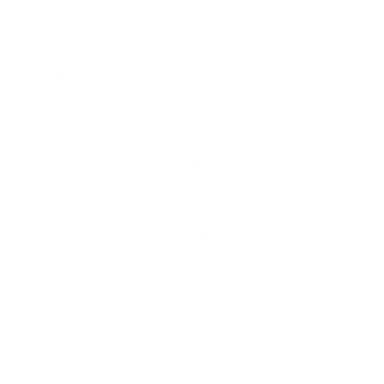 [Speaker Notes: So! Over the next hour and a half, we will be 
-Diving into best practices for tailoring communications to different audiences and the different decision points you will want to consider.
-We will be spotlighting how to maximize impact when engaging with current vs potential partners, as well as decision-makers
-along the way we will be exploring data sources available to you and situations where they'd be most impactful
-And finally, we will be exploring lessons learned from two different LHDs who have engaged diverse stakeholders in their work]
Best Practices for Tailoring Communication Materials
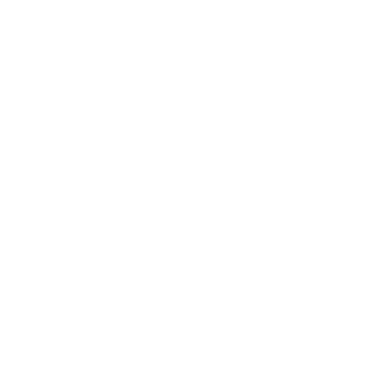 [Speaker Notes: Let's begin with general best practices for tailoring communication materials...I will hand things off now to Robyn Brasuell-Wax. Robyn is pursuing a Master's degree in Program Evaluation; she has a special interest in effective stakeholder communication and has been working with NPI to develop today's training and supplemental resources as part of an 8-month practicum.]
Best Practices—Overview
Effective communication with stakeholders involves...
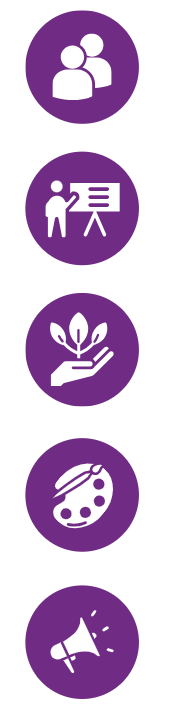 Understanding your audience
Choosing your communication method
Crafting your message for impact
Creating engaging visuals
Selecting the best messenger
*See "Best Practices for Effective Communication with Stakeholders" supplemental resource for more on these topics
[Speaker Notes: There are a number of decision points one ought to consider when putting together a strategy for effective communication with various stakeholder groups. Today we'll be looking at five core steps within this process and walking through considerations for each. 
Because there is so much to think about with each of these, and we could easily spend an hour on these best practices alone, we've created a supplemental resource for you to reference after this training, in case you'd like to learn more about any of these topics or use them as reference guides after the fact]
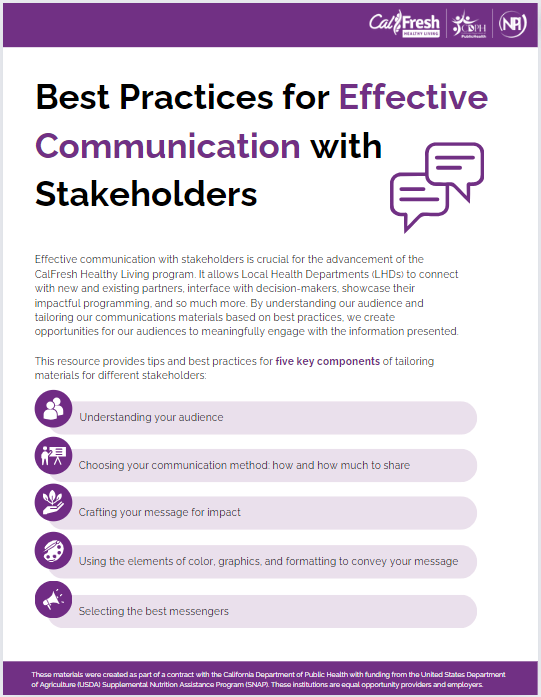 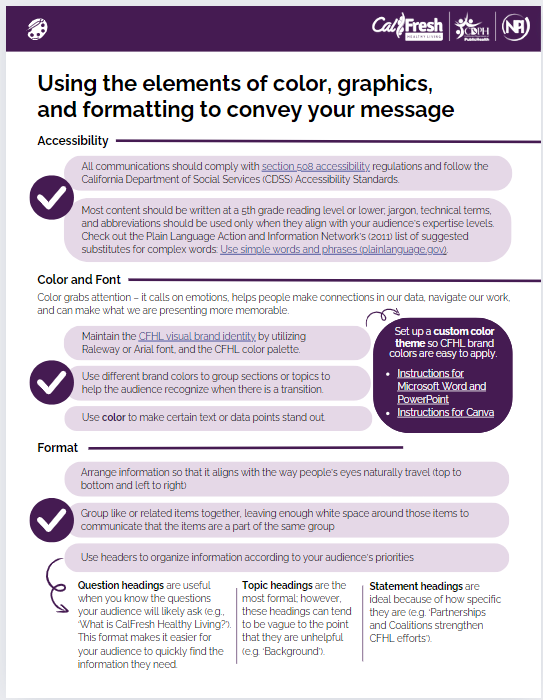 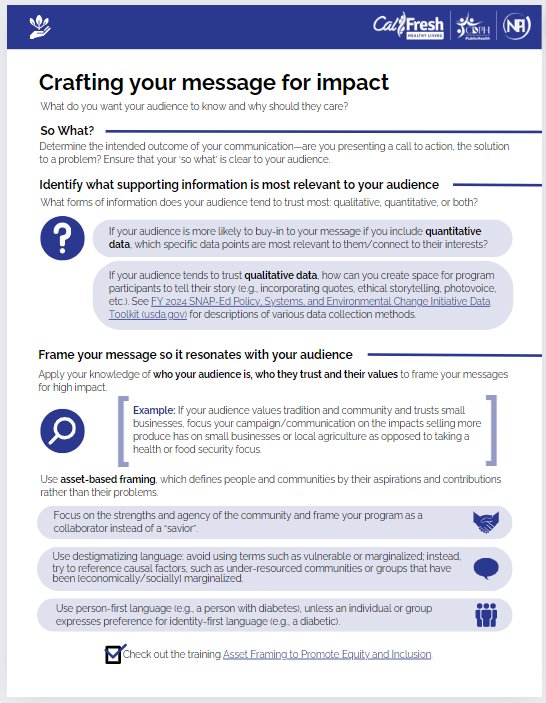 [Speaker Notes: The supplemental resource is broken down into the same five sections, each 1-2 pages. Sections include additional detail, examples, and link out to other learning opportunities. So please keep an eye out for that—it will be sent out right after this session.]
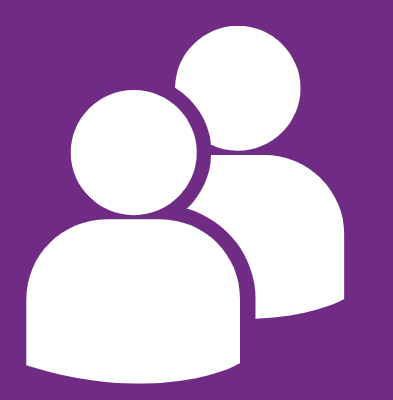 Understanding your Audience
Identify who your intended audience is and consider...
Expertise
Needs
Priorities
What is your audience's literacy level, numeracy level, and level of expertise on this topic?
What information does your audience expect?
What information do they need to inform their decision?
How can you align your message with your audience's priorities?
How might you frame your information to resonate with their values and context?
How do they tend to receive information (e.g., news, websites, blogs)?
[Speaker Notes: Your communication strategy should start with identifying who your intended audience is. From here, we can start to understand our audience and their needs to effectively communicate our points and inform their decision making. We recommend developing an audience profile by considering points like...*read out contents*]
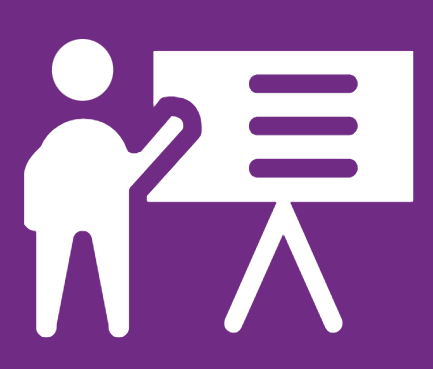 Choosing your communication method: how and how much to share?
Be intentional about what level of detail to include; consider...
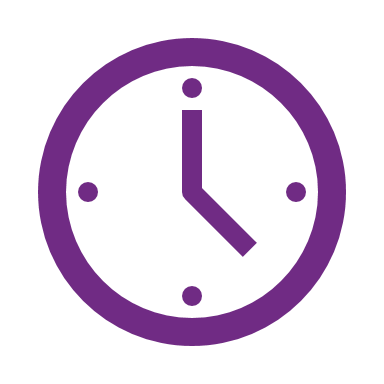 how much time your audience has
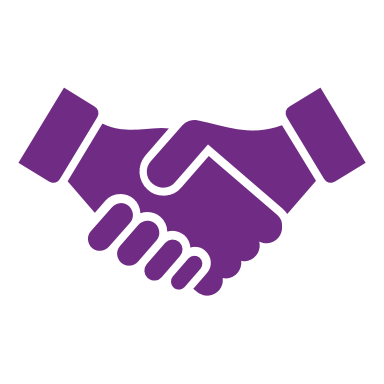 your relationship with the audience
if your message will be delivered in written form, orally (live), video, or a combination of these
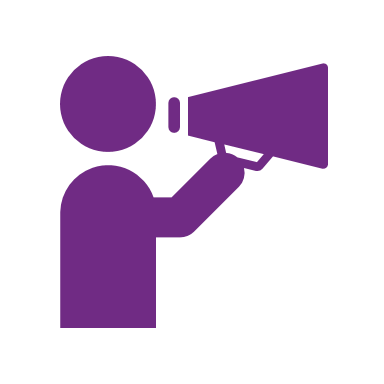 [Speaker Notes: Next, you will want to consider how best to facilitate meaningful engagement with your audience. We recommend considering the following three points to determine how best to present your information and how much detail to include. 

-How much time your audience has. If we include too much, we risk our audience losing interest or not even reading or listening to our messages at all.
-Your relationship with the audience. If your audience is already familiar with your program and/or has an existing relationship with you, you may be able to provide less detail without them questioning the information being shared. If you are communicating with a new audience, you may need to opt for more information to illustrate that you are a credible source.
-If your message will be delivered in written form, orally, in video, or a combination of these.  You should tailor the amount of information you include to align with the communication method you use.]
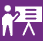 Tailor the level of detail you include to align with the communication method you use:
Video
(instructional video, 
success story spotlight)

Visual and auditory elements can convey a mix of explicit details and contextual storytelling
Written
(infographic, report, flyer)

Explicit details and contextual information are necessary in order for a resource to stand alone.
Live Oral
(presentation, meetings)

Slides need not include all contextual details, as the presenter can verbalize further, and audience members can ask clarifying questions as needed.
[Speaker Notes: As mentioned on the previous slide, you want to ensure the level of detail you include aligns with the type of communication method you are using. Here we have listed several examples. 
Written: it's important for your document to be able to stand alone so you want to include explicit details and contextual information. 
Live Oral: contextual details are not necessary on slides since the presenter can verbally elaborate and the audience can ask clarifying questions.
Video: Video communications, like success story spotlights or informational videos, require a mix of explicit details and contextual information to be able to effectively tell the story you want to convey. Using visuals, text overlays, and narration can work together to help convey your story.]
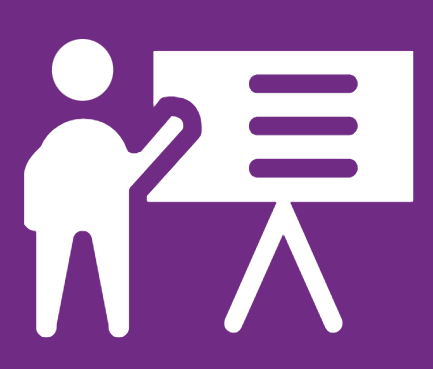 Multi-modal Communication
Keep in mind — Leveraging multiple methods of communication is often most effective and inclusive to all audience members! Consider how you can appeal to different learning styles:
Visual
visual aids like charts, diagrams, infographics
Auditory
presentations and meetings preferred over written materials only
Verbal
discussions preferred over one-way presentations
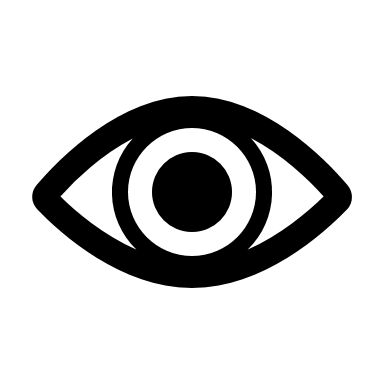 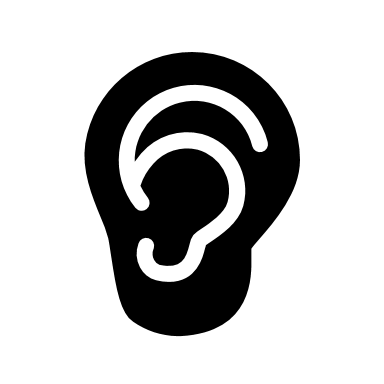 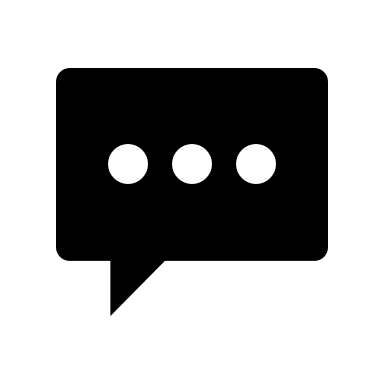 Social
collaborative activities
group discussions
Solitary
information shared ahead
leave-behinds
Hands-on
interactive components
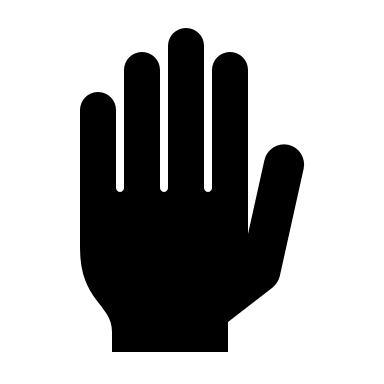 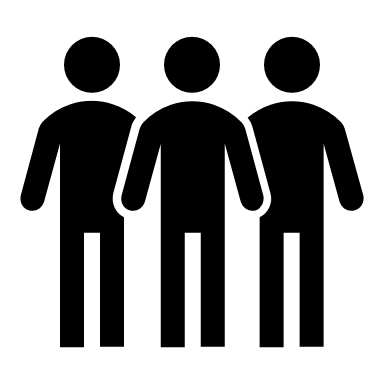 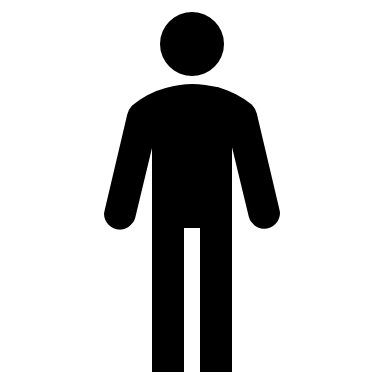 [Speaker Notes: While each of these communication methods can be effective on their own, we'd really like to emphasize the power of leveraging multiple methods of communication. Doing this is often the most effective and inclusive to your audience members. Let's consider how we can appeal to different learning styles with our communication strategies:

-visual learners might appreciate the use of visual aids like charts, diagrams, and infographics. These can be sprinkled into your written communications or your slide decks
-auditory learners are better engaged through presentations and meetings, rather than written materials only. 
-verbal learners are best engaged when there are opportunities for them to contribute to discussions, rather than one-way presentations
-this is not dissimilar from hands-on learners, who are best engaged when they are presented with interactive components
-and finally, some folks are more social learners while some are solitary learners. Social learners are best engaged when there are opportunities for group discussions or collaborative activities, while solitary learners might need some peace and quiet to absorb information. Solitary learners appreciate when information is shared ahead of time and/or left behind for further exploration.

Since your audience may include individuals with different learning styles, it can be effective to leverage multiple communication methods and strategies to ensure you are reaching everyone.]
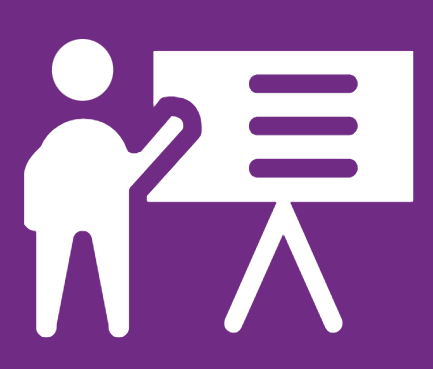 Example
Goal: Your LHD team wants to engage the community to help in planning and evaluating your program.
Strategy: Your team decides to host a data party! You invite diverse stakeholders to collaboratively interpret data and provide input on recommendations
[Speaker Notes: Let's look at an example situation and how your team might approach forming a communication strategy. 

Your LHD team wants to engage the community to help in planning and evaluating your program. There are multiple ways you could go about achieving this goal, but let's look at a strategy with consideration for what we just learned about multi-modal communication.

Your team decides to host a data party. A data party is a collaborative event where a group of diverse stakeholders comes together to review, interpret, and discuss data. The intent with an event like this is to make data more accessible, understandable, and actionable for all participants, regardless of their level of expertise in data analysis. So, what kind of communications materials will your team want to employ to make this event happen?]
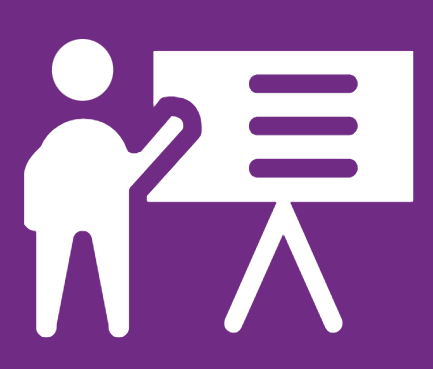 Data party: making it happen
Flyers
Data Placemats
Facilitated discussion
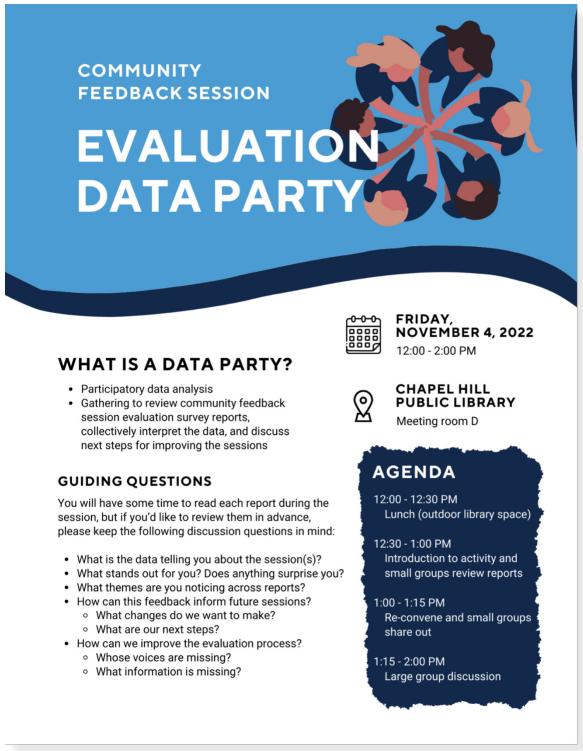 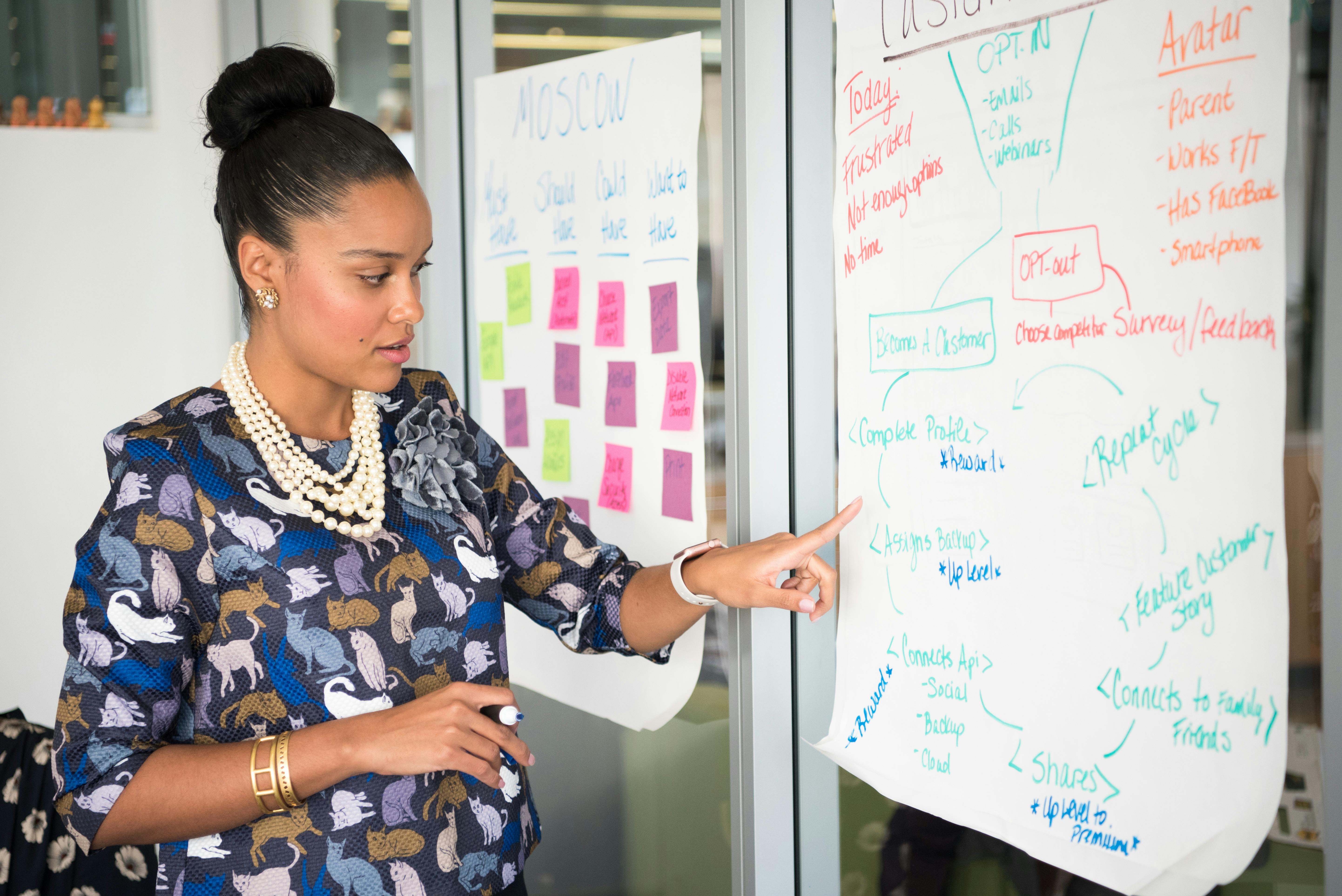 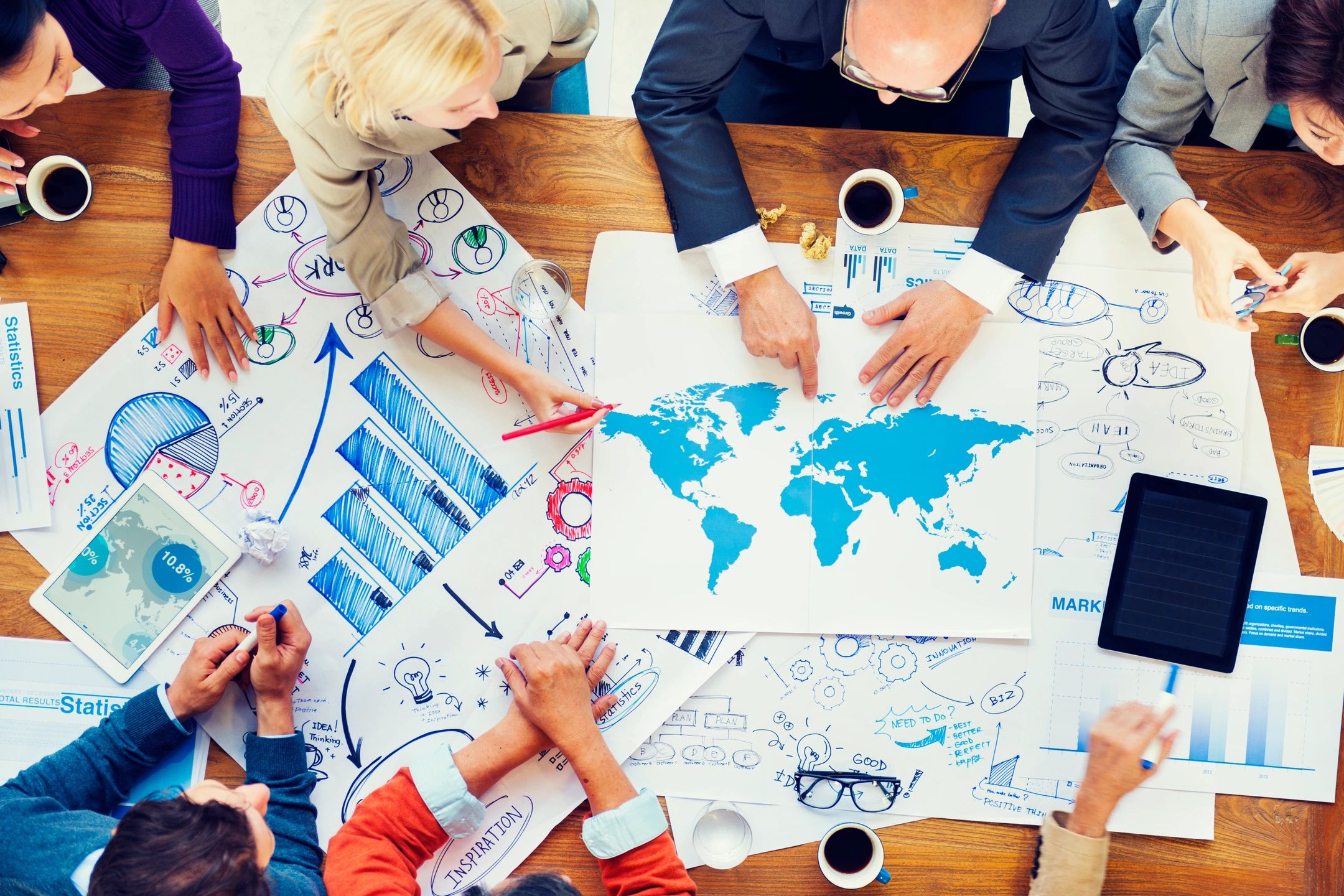 Photos source: Pexels
Photos source: Pexels
Photos source: North Carolina Translational and Clinical Sciences (NC TraCS) Institute
[Speaker Notes: With a strategy like this, you will probably be working with three buckets of communications

To advertise this event, your team might utilize flyers in settings frequented by your priority audience. You might also share your fliers digitally, through a list serv, or slightly abbreviated in the form of social media.
During the session, data parties typically utilize various approaches to share data in accessible and engaging ways, such as posters or data placemats. Data placemats are visual representations of key data points, laid out on large sheets of paper in a format that can be easily viewed and annotated by a group. It acts like a 'placemat' for discussion. 
And finally, facilitators guide discussions, ask framing questions, and encourage ideas for action.

By combining these methods, a data party caters to different learning styles and preferences, ensuring that participants can engage with the information presented in multiple ways]
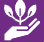 Crafting your message for impact
Framing
The 'so what?'
Supporting information
Emotional connection
What information does your audience trust? 
If quantitative, what data points are most relevant?
If qualitative, include participant stories
Frame your message to align with your audience’s values
Use asset-based framing to focus on strengths instead of problems
Use the pronoun “you” to help audience feel like you are speaking to them 
Highlight benefits that will be most meaningful to them
What is the intended outcome/ call to action? 
Be direct and provide your audience with information and tools to take action
[Speaker Notes: Next, let’s look at how we can craft an impactful message. Crafting an impactful message comes down to pinpointing what you want your audience to know and connecting it to why they should care. You can achieve this by considering...]
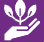 Where to find impactful quantitative data?
Internal Sources
PEARS dashboards > CFHL activities, reach, etc.
Evaluation project data 
Data Storytelling Toolkit Data Tables > summary of LHD program and evaluation data [PEARS, SLAQ, IOE, Adult DE]
IOE and Adult DE > changes in dietary and PA behaviors among CFHL participants
SLAQ > changes in policies and practices where PSE interventions are implemented
California Community Obesity Profiles > county-level health data, including adult and child obesity, dietary intake, physical activity, food access, and food security
[Speaker Notes: Selecting impactful data is an essential step in crafting your message for impact. We have included a list here of some internal sources for quantitative data. 

-using the PEARS site dashboards, you can find data points for CFHL activities, reach, and so forth
-you can also utilize evaluation project data such as the data storytelling toolkit data tables. Every LHD has a data table file, summarizing their program and evaluation data for ffy23, and soon ffy24
-For IOE and Adult DE, you have access to datasets summarizing changes in dietary and physical activity behaviors among surveyed program participants
-and with SLAQ data, you can convey changes in policies and practices where PSE interventions are implemented
-Finally, using the California community obesity profiles, you can access county-level health data, including obesity, dietary intake and so much more]
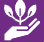 Where to find impactful quantitative data?
External Sources
AskCHIS > health statistics by county, region, and state, including demographics, dietary and PA behaviors, chronic disease, SNAP participation
Healthy Places Index > summary score of the healthfulness of a community, based on 25 indicators; available at multiple geographic levels, including county, city, and census tract
CalHHS Open Data Portal > access to all publicly available data collected by CHHS departments  
California Department of Education's DataQuest > data about California’s TK/K-12 schools available at school, district, county, and state levels 
American Community Survey (US Census Bureau)  > demographic, social, economic, and health data at multiple geographic levels  
City Health Dashboard > data on over 40 measures of health and drivers of health for all cities with population ≥50,000 and growing number of smaller cities
County Health Rankings > how county ranks with relation to health outcomes and health factors
[Speaker Notes: Next, we'd like to highlight some external sources for health-related quantitative data. The first four sources are specific to California, while the remaining three are national sources. *Read slide* Remember to say ‘California Department of Education’s Dataquest site.]
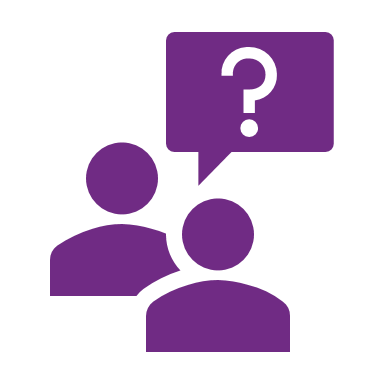 Chat discussion:
What other data sources have you found helpful in your work?
[Speaker Notes: Alright! Now, I’d love to hear from all of you. Are there any other data sources have you found particularly helpful in your work? Please share in the chat!]
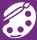 Creating clear and engaging visuals
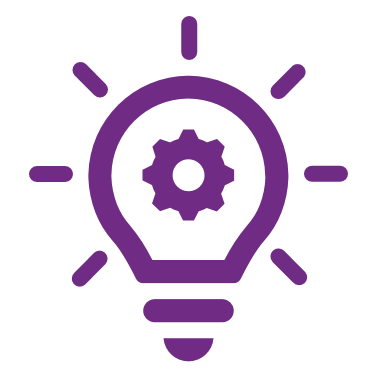 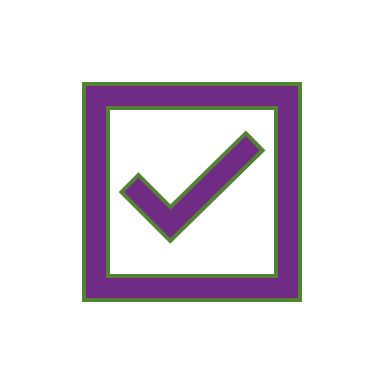 Choose visualizations that align with your data's story and your audience's needs

What are you trying to convey?
Comparison
Process
Hierarchy
Timeline
Use this tool 
to select a data visualization based on what you want to communicate: 

The Data Visualisation Catalogue
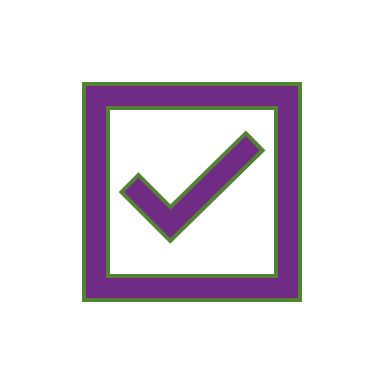 [Speaker Notes: Moving on to talk about effective data visualization…

Visualizations are a great way to tell your data’s story, however, if our visualizations do not align with our audience’s needs or our data, they will lose their potency. To avoid this missed opportunity, you will always want to keep in mind your audience, the type of data you are working with, and what you are trying to convey. Are you making a comparison? Describing a process? Trying to convey a hierarchy or sense of change over time?

You can use tools like the Data Visualization Catalogue to help you choose the best visualization for your data needs.]
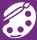 Creating clear and engaging visuals
It is easier for people to interpret some visual relationships than others...
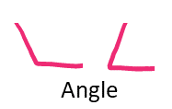 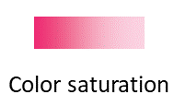 Color saturation
Angle
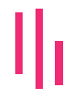 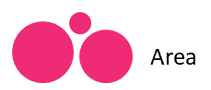 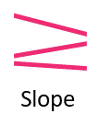 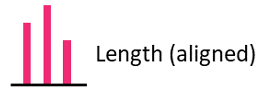 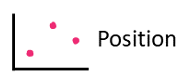 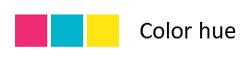 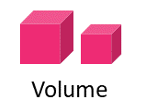 Color hue
Length (unaligned)
Area
Length 
(aligned)
Volume
Slope
Position
Harder to accurately interpret
Easier to 
accurately interpret
Adapted from: University of Wisconsin-Madison DesignLab
[Speaker Notes: Something else to keep in mind is that some types of data visualizations are easier for people to interpret than others. This hierarchy provides a framework for making choices in presenting data effectively, and ranks them according to how accurately people can perceive the quantitative values they represent. 

Position along a common scale is the most accurate type of visual cue. It involves using spatial location along a common baseline to represent data. An example is a bar chart where the length of each bar represents a certain value, and each bar starts from the same baseline.
Position along non-aligned scales  is less accurate. Here, the position is still used, but the baselines differ. This is typical in a grouped bar chart where each group has a different baseline.
Angle and slope comparisons are fairly accurate. A common example of this includes pie charts. These types of charts get significantly less effective when conveying more than 3 data points
Area, volume, and color saturation are difficult for us to evaluate accurately and can lead to misinterpretation. Think bubble charts, 3-d charts, and heatmaps. 

Keep in mind though that whichever type of visual you decide to use, data labels can help lessen the burden of interpretation.]
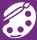 Use color and descriptive titles to convey purpose
Coalition members are most commonly from the education sector
Number of coalition members by sector
Over-use of color, generalized title
Targeted use of color, title with a clear 'so what?'
[Speaker Notes: You can also use color and descriptive titles to communicate key takeaways of your visuals.  

Color is a great tool for making your data visualizations more engaging. However, as you can see in the example on the left, over-use of color can feel overwhelming and lose impact. So, we want to be intentional in how we use color. As you can see, in contrast, the graph on the right, is easier to read. Here we used one of our brand colors to highlight a specific data point, and grey for the remaining points. Color is also strategically used in the title for emphasis of a single data point. 

You can also use descriptive titles to clearly convey your ‘so what?’ You can think of these titles as “one-sentence stories” aimed at capturing key insights. So, for example, the title on the right provides audiences with a quick understanding of your take-away message. 

Also note that the title in the graph on the right is left-justified. Left justifying titles is a good rule of thumb, because it aligns with how our eyes naturally travel. Additional best practices include using fewer categories, gridlines, unnecessary axis, alphabetical ordering or ordering from largest to smallest.]
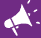 Choosing the right messengers
The messenger you choose can impact how your message is received!
Match your messenger to your setting and goal. 
LHD team members can provide impactful (often quantitative) data about the reach and outcomes of the program
Program participants can share the qualitative impact of programs/initiatives on them/their family/community
Program partners can more directly advocate for funding/resources
[Speaker Notes: Choosing the right messenger to communicate your message is essential. The messenger you choose will be the "face of the story" you are aiming to tell. They should have a deep understanding of the topic, and be perceived as credible. When selecting your messenger, let your setting and goals guide you. Here we have listed some example messengers….]
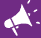 Example
Goal: Your LHD team wants to help improve access to physical activity for residents to help improve health and prevent chronic disease.
Strategy:
Your team decides to perform walk audits and park assessments to gain a better understanding of the barriers that prevent community residents from being physically active in their communities. What are some of the pros and cons of different facilitators for these activities?
Your team wants to sustain this effort and connect with policy and decision-makers to implement the actions identified in your assessments. What are some of the pros and cons of different potential messengers for this activity?
[Speaker Notes: Let's take a look now at an example situation and how your team might navigate choosing the best messengers. Your team wants to help improve access to physical activity for residents to help improve health and prevent chronic disease. 

To do this, you decide you'd like to perform walk audits and park assessments to gain a better understanding of the barriers that prevent community residents from being physically active in their communities. What are some of the pros and cons of different potential facilitators for these activities? Go ahead and comment in the chat, or raise your hand to share. 

*acknowledge the answers coming in*

Potential facilitators might include... 
LHD team members who are probably experienced in facilitating events and activities like these
Community groups and other partners – they have existing relationships with the community members you are trying to engage, and their involvement in facilitation may help in establishing open communication with your participants
Community members themselves can be involved in the planning and execution of these events too - they are invested in the neighborhood and have valuable lived experience that can help encourage engagement from participants

Ok, wonderful. Let's expand on this example a little further. Now your team wants to sustain this effort and connect with policy and decision-makers to implement the actions identified in your assessments. What are some of the pros and cons of different potential messengers for this activity? Again, feel free to comment in the chat or raise your hand to share.

*acknowledge the answers coming in*

Your LHD team can share the results of your assessments to city staff – you are subject matter experts experienced in communicating data
Or you might consider building the capacity of community partners or the participants of your assessment who can add a personal touch and share the potential impact for themselves and their community 







Strategy 1: Who might you want to facilitate (LHD staff, community residents, program participants) and why? 
Strategy 2: Can emphasize value of working with partners to not cross the line into lobbying.

-------------------------------
Notes: 
Based on Madera success story: https://pears.io/reflect/stories/32896/ 

Example 1 – 
Potential pros: Recruiting community residents to collaborate on performing activities may garner more engagement and honest feedback.
Potential cons: Coordination, need for training

Example 2 –
Potential pros: If a community resident is selected as the ‘right messenger’, they can put a face to the findings and share the realities of their experiences in their community.
Potential cons: Coordination, inexperience with crafting talking points]
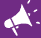 Supporting the right messenger
What can you do if it is determined that someone outside of your immediate team is the best messenger in a given situation?
Even if an external messenger is chosen, LHD teams should feel empowered to still take an active role...
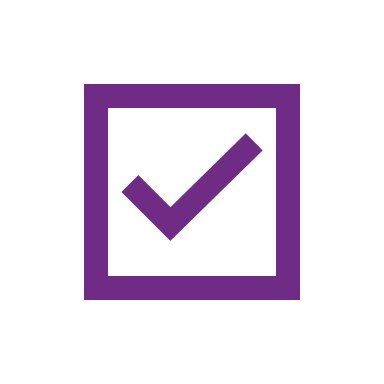 Supporting logistics and coordination
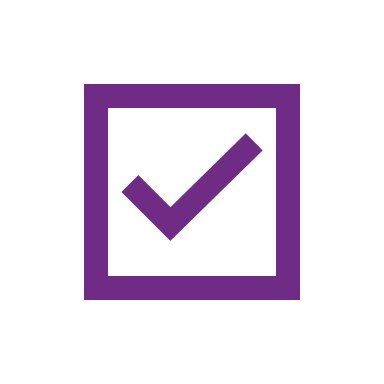 Creating materials and refining talking points
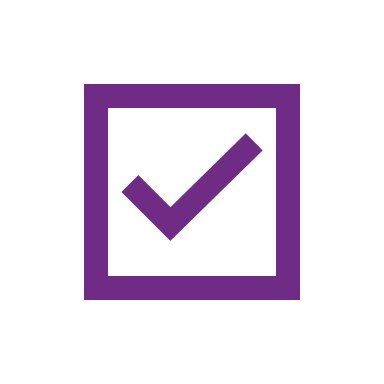 Building capacity of the messenger
[Speaker Notes: When someone outside your LHD is decided to be the messenger, you and your team can still play an active role by supporting logistics and coordination, creating materials and refining talking points, and building capacity of the messenger.]
Considerations for Current vs. Potential Partners
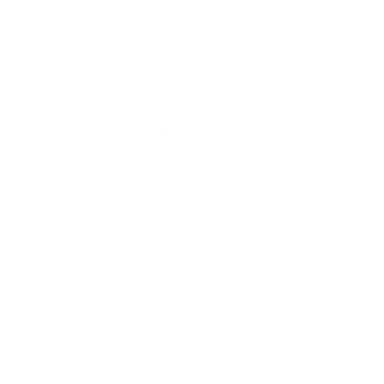 [Speaker Notes: Next, let's take a look at how these best practices can be applied for two different stakeholder groups you may be engaging with: current and potential partners.]
What is the intended outcome?
Potential Partner
Initiate programming
Inspire buy-in
Demonstrate credibility
Highlight mutual benefit
Current Partner
Reinforce value and retain buy-in
Strengthen relationships
Boost morale and motivation
Improve/expand programming
[Speaker Notes: Let's start by thinking about the intended outcome of these sort of interactions. When we are engaging these groups, what are we trying to do?

If you are looking to engage a new, potential partner, it's likely that you or your team have a program-specific need--perhaps you are looking to initiate some new programming that would benefit from a specific individual or group's expertise or resources. In this case, during the interaction, much of your focus would be tailored toward the goal of inspiring buy-in. To do this, you might seek to demonstrate the credibility of your team and highlight the mutual benefit that will come from this new partnership.

These points around engaging potential partners are likely not new to most of you. It's probably intuitive to think about interacting with potential partners in this strategic way. But it may be less common for us to think critically and strategically about the way we engage with our current partners, especially outside of those really material, task-oriented exchanges that happen amidst an active project. 

It’s clear that maintaining partner buy-in is a fundamental goal. Ensuring that our partners continue to support and believe in our shared mission is crucial for sustaining our efforts. However, let’s not stop there. The true potential of these partnerships lies in going beyond just retention. It’s about finding ways to deepen collaboration and build trust over time. By doing this, we can transform these partnerships into powerful alliances that not only sustain but also elevate our work.]
Choosing your communication method
Current Partner
Potential Partner
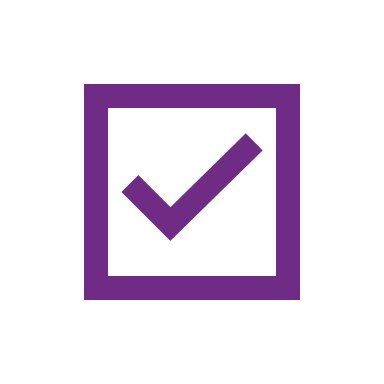 Connect with your current partners about successes through regular updates, progress reports, etc.
Create a brief report spotlighting the reach and outcomes of your program in the relevant setting
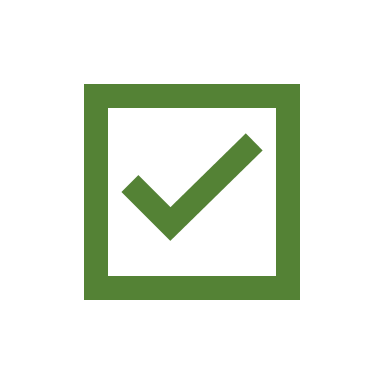 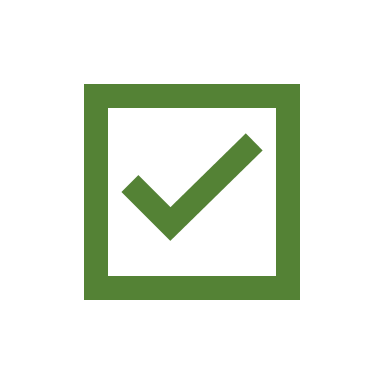 Consider leveraging: Site-specific program evaluation data
Consider leveraging: LHD Data Storytelling Toolkit + data tables
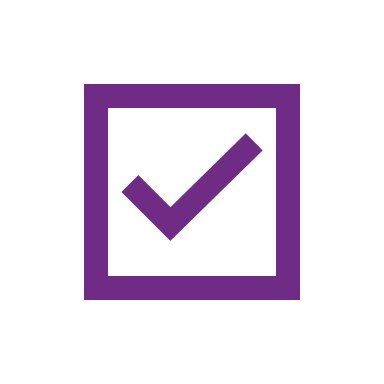 *
We can provide TA to help you filter your data to specific settings!
IOE Infographics
Adult DE Infographics
SLAQ Reports
[Speaker Notes: Next, we want to consider the when and how. 

When connecting with potential partners, it may be beneficial to create a brief report to leave behind after your meeting. This report can spotlight the reach and outcomes of your program in the relevant setting.  In drafting this up, you might consider leveraging the LHD Data Storytelling toolkit and data tables create by NPI, refining the data to reflect only school settings, for example. If you want to do this but need help, keep in mind that NPI is happy to help you facilitate this!

When connecting with current partners, sharing program data and successes through regular meetings or progress reports can be instrumental in garnering continued engagement.  After all, they've likely been involved in collecting the data, and sharing it back with them can help foster a sense of collaboration. 

When preparing to share data with current partners, you might consider leveraging some of the site-specific program evaluation data resources NPI creates for you—like the IOE and Adult DE Infographics, or the SLAQ change over time summary reports.]
Crafting your message for impact
Current Partner
Potential Partner
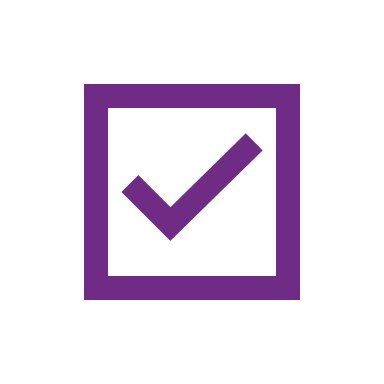 Emphasize how your program is aligned with their goals/values
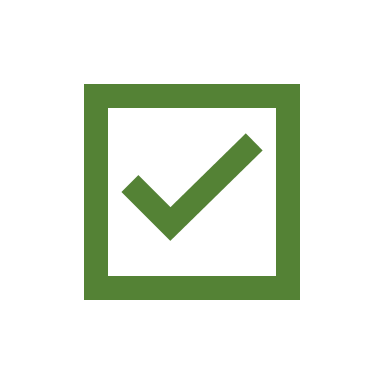 Share successes
Quantitative and qualitative program data
Describe a specific need you are addressing in the community they serve (e.g., county or census-tract health data)
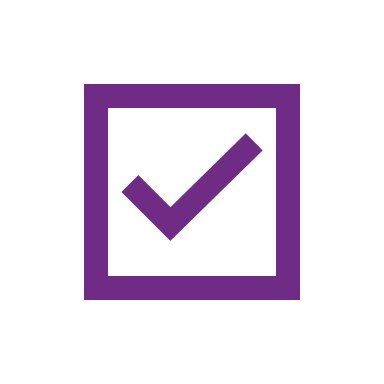 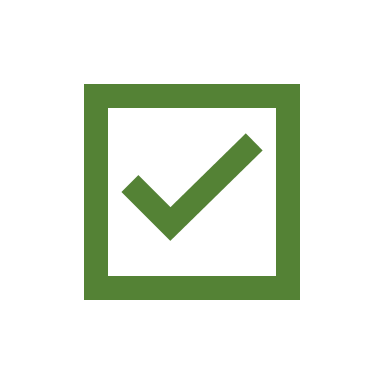 Share your ask: Pose questions to involve partners in shaping future programming
Share outcomes you have achieved in similar settings
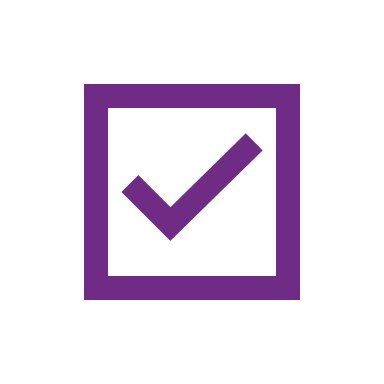 How can we improve current programming? 
How can we expand our efforts to reach more participants, increase our impact?
Share your ask
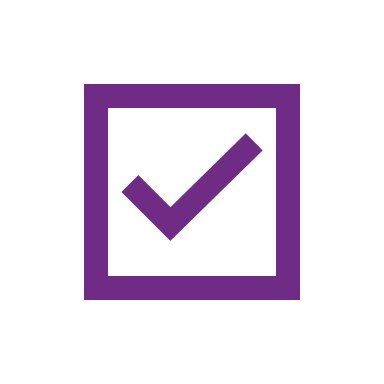 Do you see value in this partnership? 
What are next steps?
[Speaker Notes: And finally, I'd like to present some best practices for crafting your message to each of these groups

With potential partners, consider emphasizing how your program is aligned with their goals and values. You might choose to describe a specific need you are addressing in the community they serve - this would be a good opportunity to reference some county or census-tract level health data points. If possible, it can be very impactful to share specific outcomes you have achieved in the same or similar settings. And then finally, clearly share your ask. What are the next steps? 

With current partners, consider positioning your program data as the focal point of your engagement. Revel in your successes and pose questions that can deepen collaboration and shape future programming. For example, how can we improve current programming? How can we expand our efforts to reach more participants and increase our impact?]
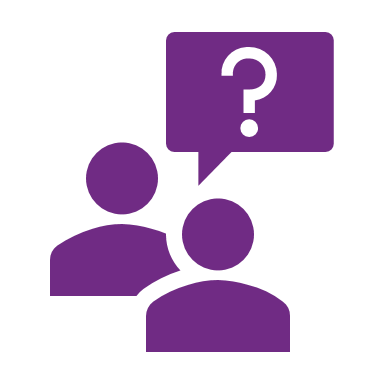 Chat discussion:
Think about the most meaningful, longest lasting partnerships you have. 
What are the characteristics of those partnerships? 
What did you do to facilitate them?
[Speaker Notes: Now, I'd like to take a moment for us to reflect on our own experiences. Think about the most meaningful, longest-lasting partnerships your team has had. What qualities or characteristics stand out to you? And importantly, what actions or strategies did you use to help build and sustain those relationships?

Your experiences are incredibly valuable, and this discussion will help us all think more deeply about what it takes to create meaningful, lasting connections. So, please take a moment to reflect and then share in the chat. (3min)]
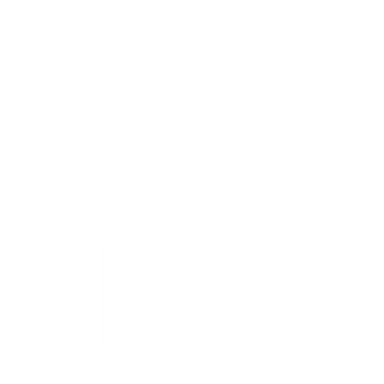 Engaging Decision MakersPresented by Christina Hecht, PhD
[Speaker Notes: Alright, next, we’ll be diving into how to engage decision-makers. To help us explore this topic, I’m excited to introduce Christina Hecht, who is NPI's senior policy advisor, and who has extensive experience in this area.

But before I hand things over, I want to emphasize that the focus of this section will primarily be on local and state govt, drawing on Christina's expertise. Despite this, it's important to remember that decision-makers also include entities like school boards, planning commissions, and zoning boards. These groups play a significant role in shaping our communities and are also incredibly critical to many of our initiatives.

With that in mind, I’ll hand things over to Christina...]
About me
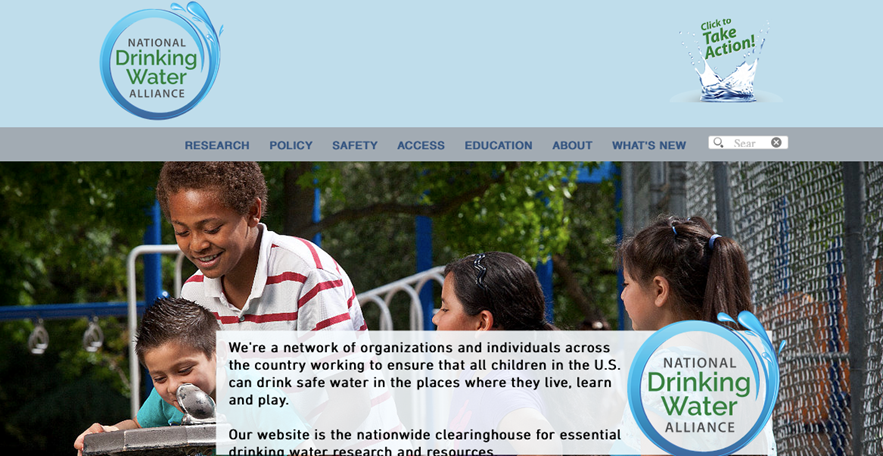 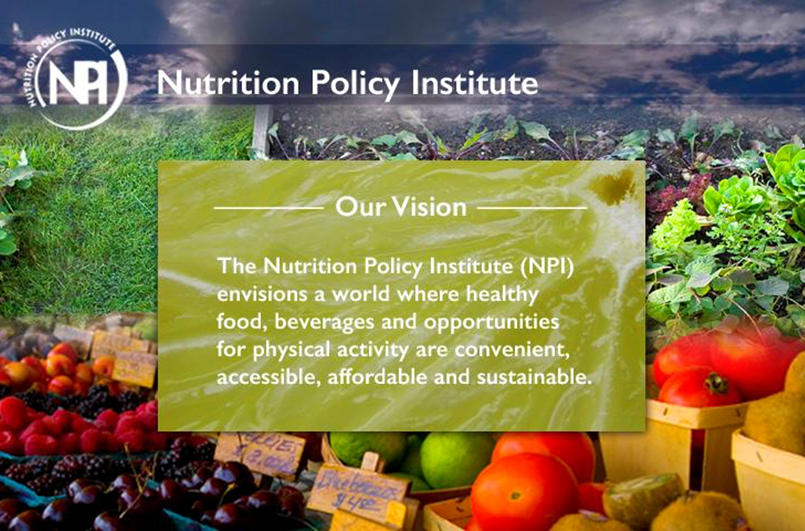 Nutrition Policy Institute
University of California 
Division of Agriculture and Natural Resources
National Drinking Water Alliance
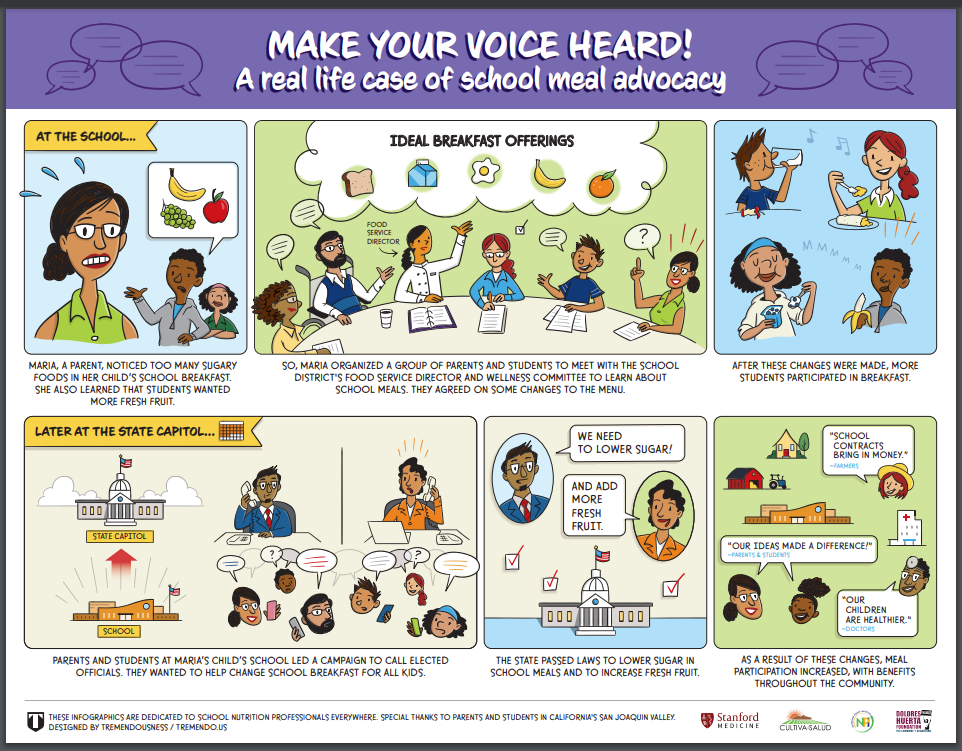 Why engage decision-makers?
It’s rewarding! It’s fun! It’s for everyone!

Educate about topics under the CFHL umbrella 
Learn about decision-makers' priorities in ways that may influence program planning (or evaluation and reporting) 
Build relationships and open the door for more conversations
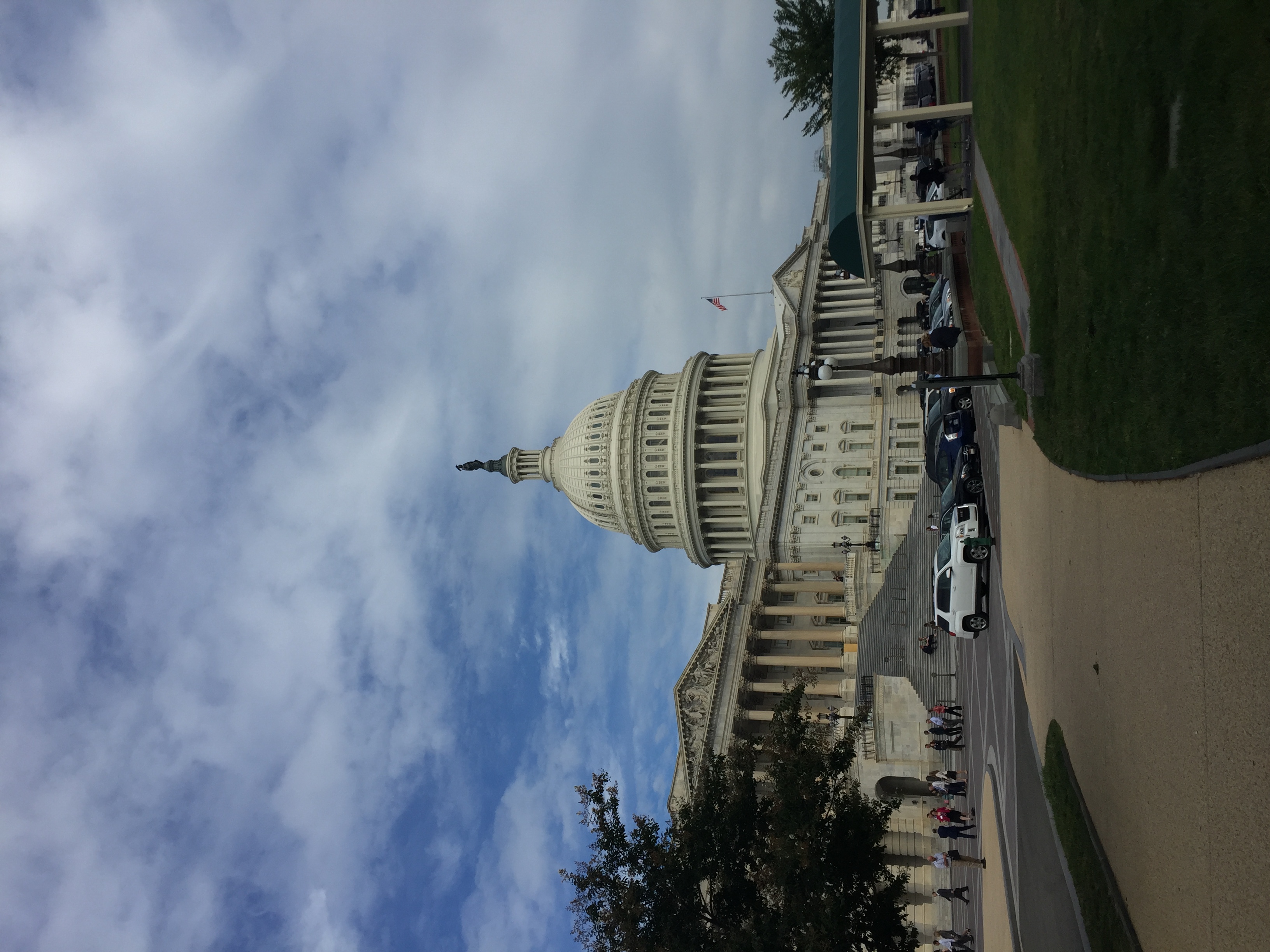 California State Capitol Building
Decision-making levels
Organizational: (e.g., your local YMCA)
Local: School wellness committees, school board, city government 
Regional: State representatives and agencies
Federal: Federal representatives and agencies
What is allowed?
Lobbying: NO
(attempting to influence the decisions and policies of government officials)
Information provision: YES
(providing facts, data, or context without pushing for a specific policy decision)
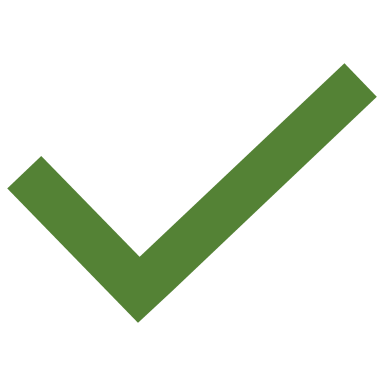 *While your LHD team is restricted from lobbying, you can leverage partners and coalitions to achieve mutual goals and navigate legal barriers!
[Speaker Notes: Your organization or employer may have specific rules.]
Avenues for decision-maker engagement
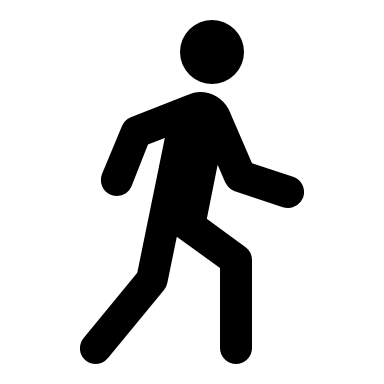 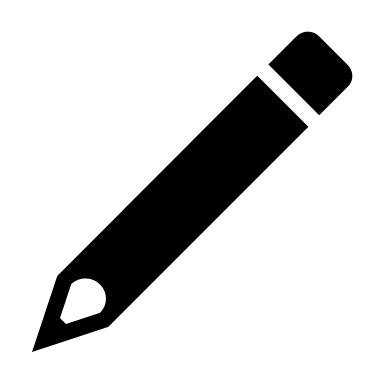 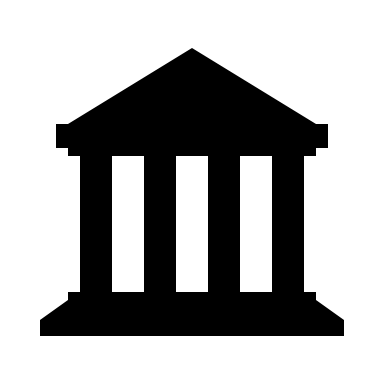 Visits
Briefs & reports
Legislative process
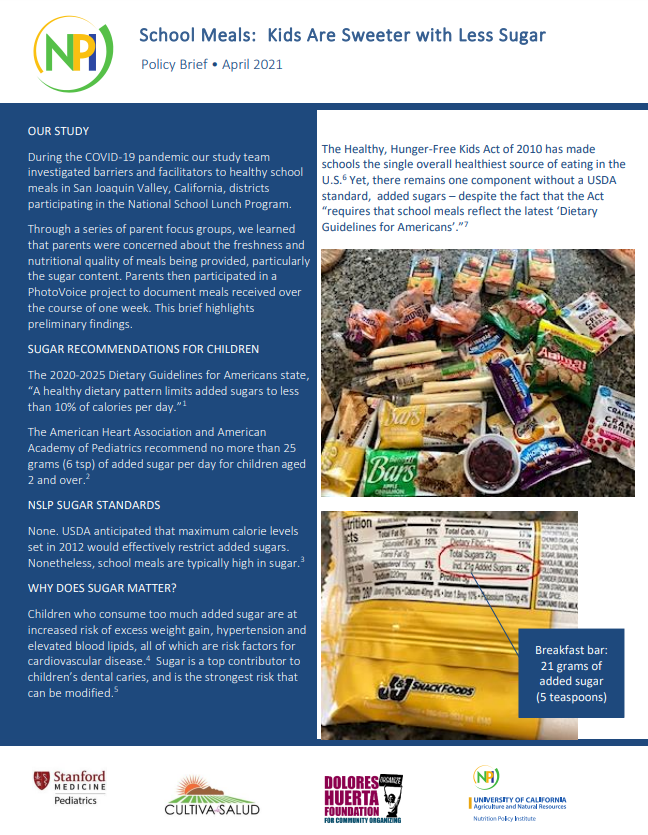 BriefsThe critical door-opener
Ideally <2 pages
Your message ‘at a glance’

Include:
Background (why it matters)
Key findings
Conclusions or recommendations
Links to more information

*Tailor to your audience!
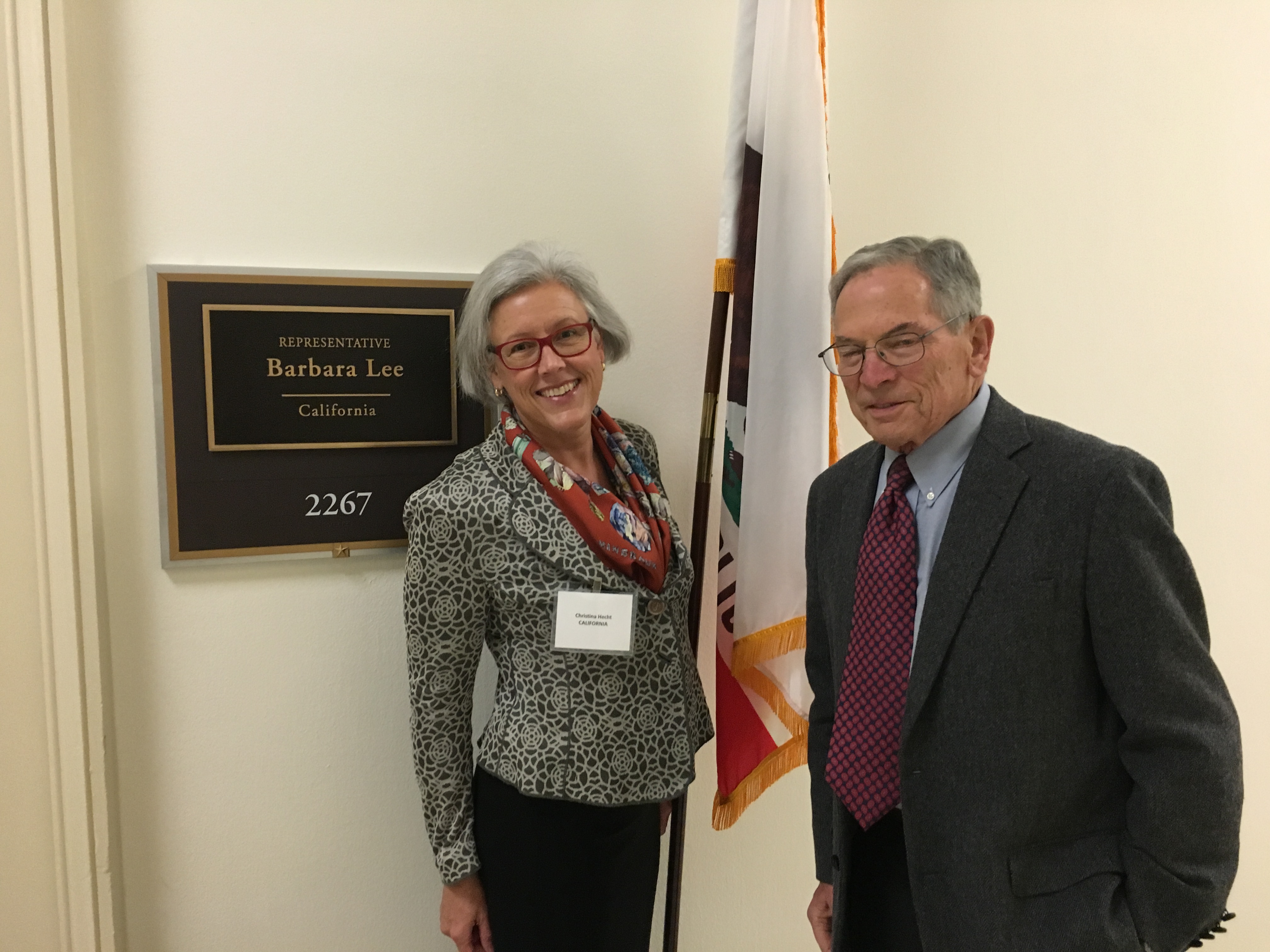 VisitsMake a visit – Host a visit
Representative’s district or capitol office
Make an appointment
Have something to show and/or tell

Visit your program
When representatives are home
Have something to show and/or tell
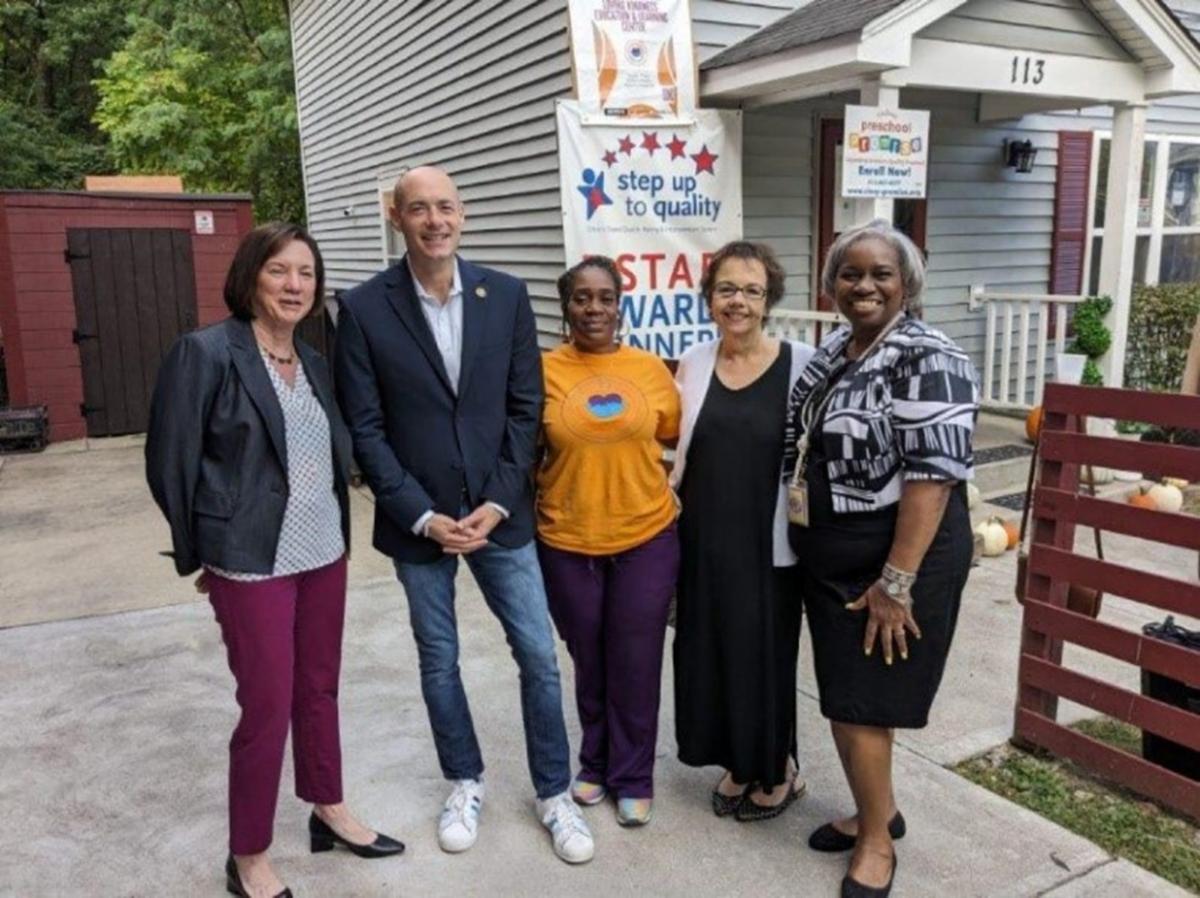 Photos:  Top- visiting a Congressional office in DC Bottom-Loving Kindness Education and Learning Center hosted their Congressional Representative, Greg Landsman; courtesy National CACFP Assn
Informing the legislative process
Public comment
Development of regulations
Open to (almost) anyone
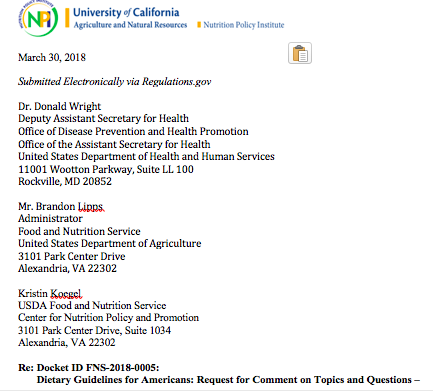 Listening session
Fact- and opinion-finding by agencies
May be open or by invite
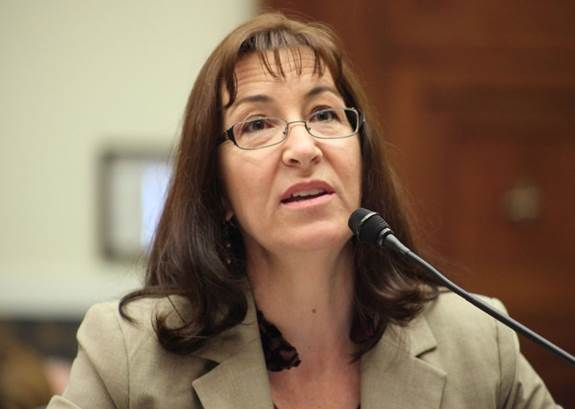 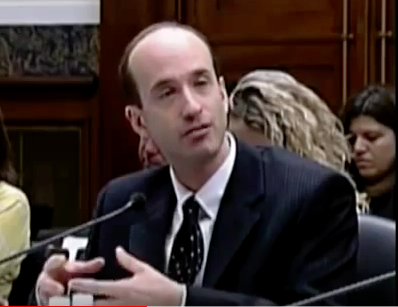 Hearing
Legislative hearings
Invited as an expert witness 
or open for “me too”
Briefing
Experts invited to speak on specific issue
Longer talk; provide factsheet for briefing packet
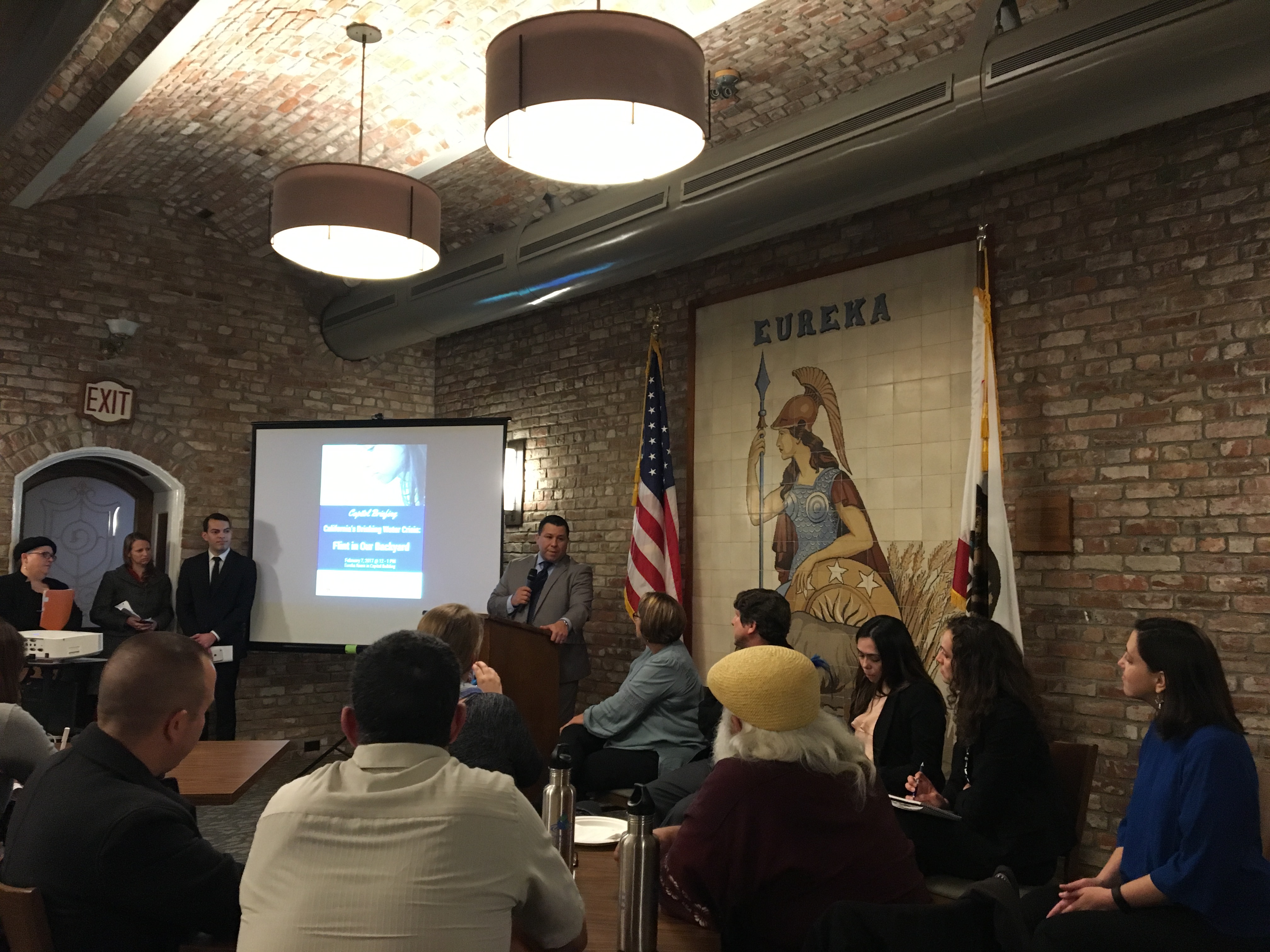 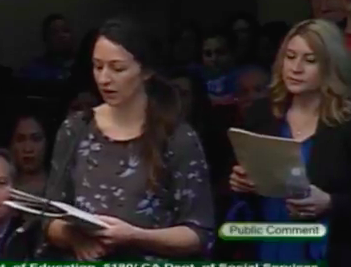 Build relationships
Closing thoughts
It’s all about effective ways to provide information
You work in the field  You are a subject matter expert with “on-the-ground” (constituent) input
What will grab your audience’s attention and what do you want them to take away?
What to do when you don’t know the answer…
Use our democratic process
Always have something to offer
Expect good
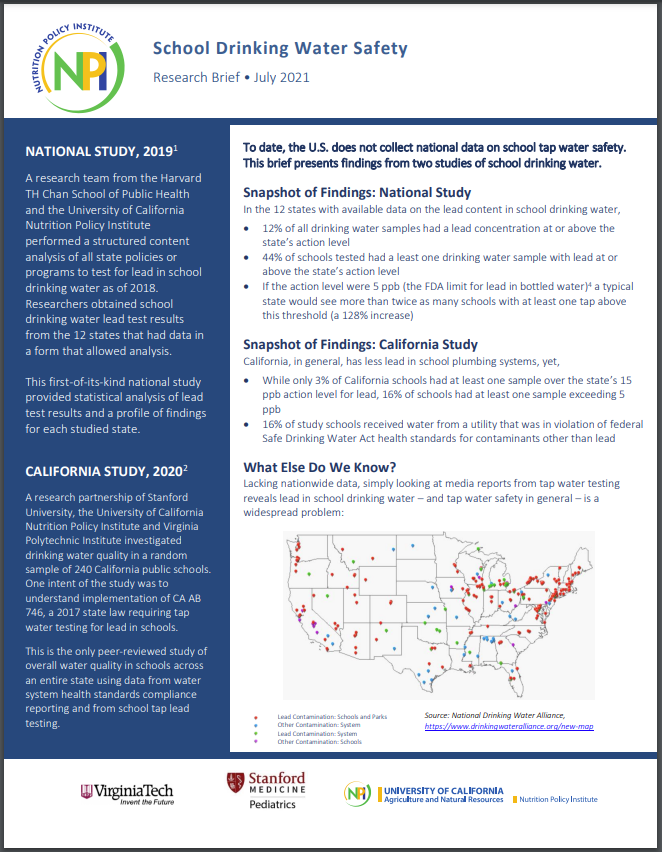 Thank you!
Photo Acknowledgements
Lorrene Ritchie
Melissa Cannon
Matt Sharp
Christina Hecht
National CACFP Association

Contact me:
Christina Hecht, ceahecht@ucanr.edu
Access this brief
Questions?
[Speaker Notes: Thank you so much, Christina. 

Before we open the floor to questions I'd like to make 2 reminders. First, as Christina said, that LHD staff should be cautious of county-level restrictions around providing public comment. You may need to obtain specific permissions or be barred from providing public comment in your work capacity altogether. You can, however, always comment as a citizen. Second, if you are working on something and are not sure if an activity is allowable (maybe it's toeing a line), you will want to contact your PO for assistance. Alright! Wonderful...

At this time I'd like to open the floor to questions on the content we've covered thus far.]
From theory to practice!Success stories from the field
[Speaker Notes: Alright, next we'll be hearing from two different LHDs, who have generously agreed to share about some of their experiences engaging diverse stakeholders. We will be pausing for questions between each.

Starting us off will be Laurel Chambers, project director from Sonoma County...]
Engaging Stakeholders for General Plan Policy Changes
Laurel Chambers
Project Director, Sonoma County LHD
Sonoma County Food System Alliance (FSA)
Group established in 2009
Food Action Plan released in 2012
Working on General Plan policy changes since 2017
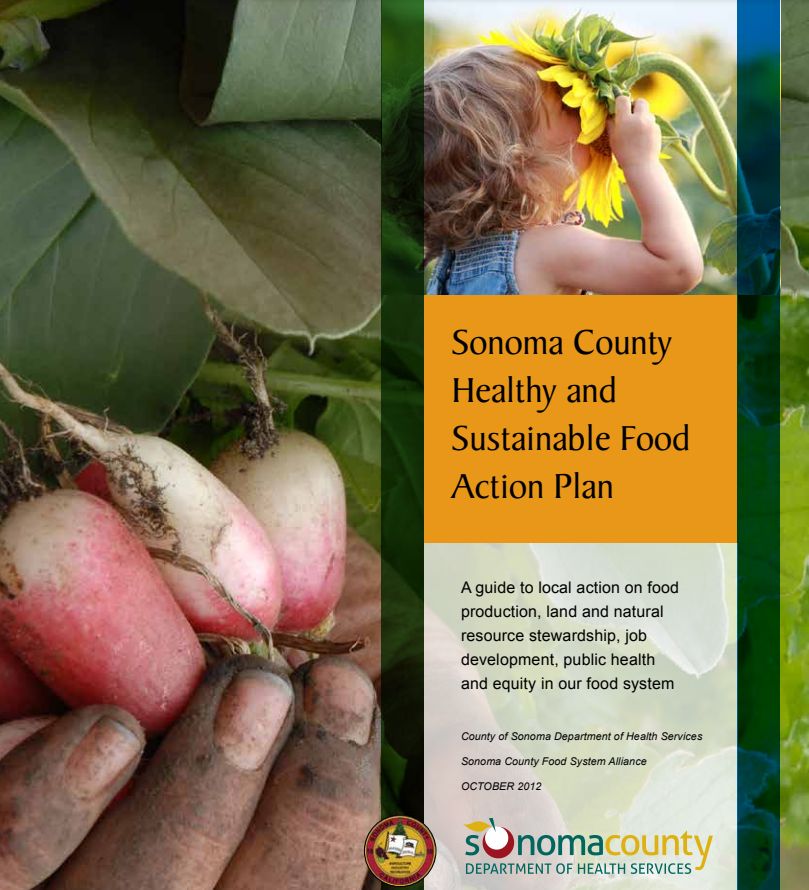 [Speaker Notes: This work was done through the coalition, and really was made possible by the coalition. I could not have done it alone.
Began looking at General Plans as an opportunity to impact local food policy
Realized that food was not mentioned at all in the current General Plan for the county or Santa Rosa
Learning journey that led to action – talked to local general plan expert, guest speaker from Santa Clara County
Original plan was to host a workshop for all the planners in the county and all 9 jurisdictions to present best practices and discuss how to integrate the Food Action Plan
Realized we would need to take them one by one and have a more tailored approach
We’re working with 2 jurisdictions and the approach has been different]
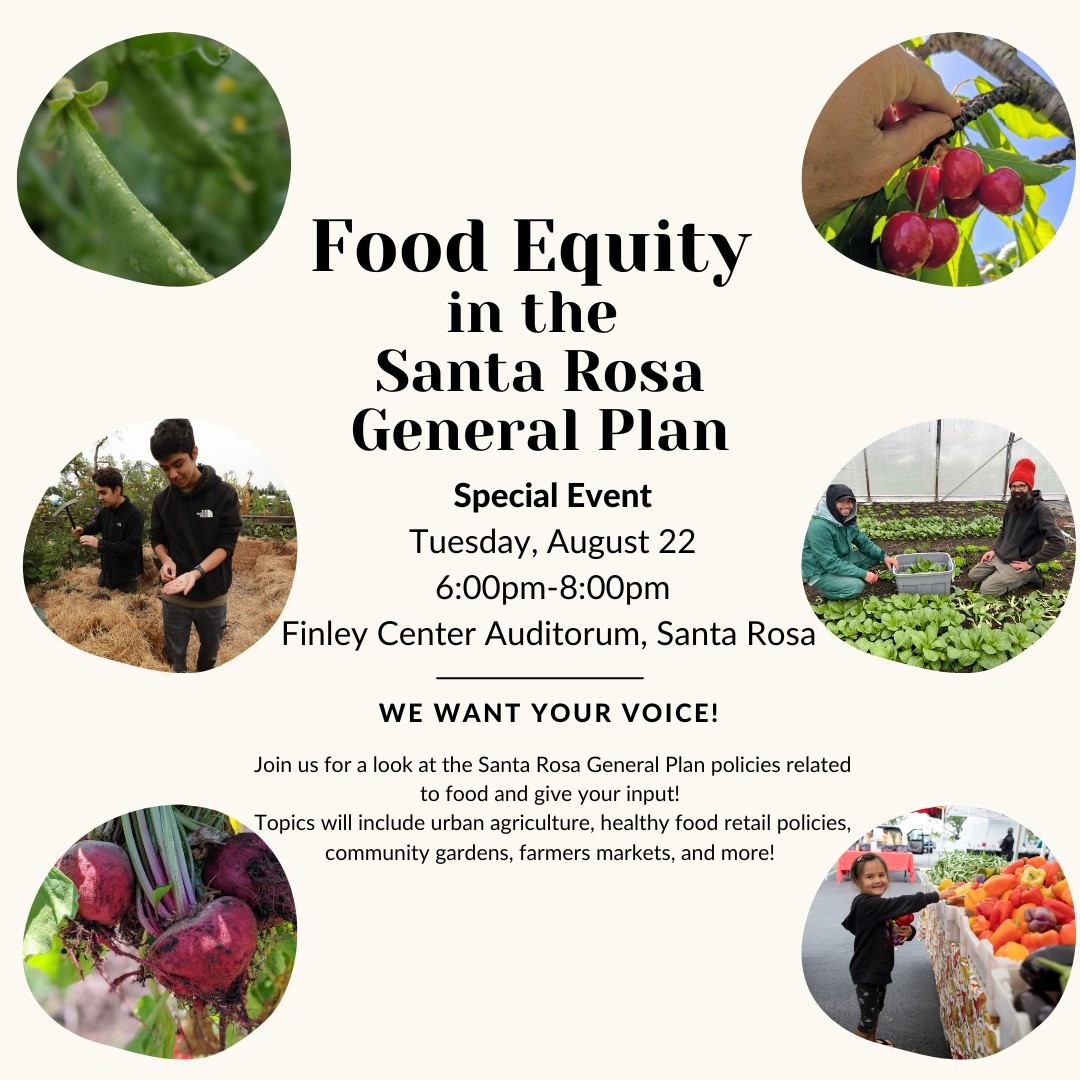 Community engagement event focused on the food system, co-hosted by the FSA and the city
Goal was to bring together stakeholders and members of the community to give input on the draft General Plan
[Speaker Notes: We first started working with Santa Rosa—they are in the midst of a comprehensive general plan update
I met one of the planners through my work on the Vision Zero Action Plan for the county—she gave a presentation to the VZAC and gathered our feedback to inform the GP
I invited her to do the same for the FSA and she eagerly accepted
She ended up attending multiple meetings throughout 2021-2022 to get feedback from the FSA, but we wanted to make sure that she was hearing from a wider pool of stakeholders and especially from the community
CFHL paid for the event facilitator to help us plan the event, facilitate during the event, and compile the notes into a summery afterwards]
Santa Rosa General Plan Event Outreach
FSA members developed a list of local individuals and organizations to invite
Members invited their contacts
Flyers and social media posts 
Sample outreach emails
Table hosts
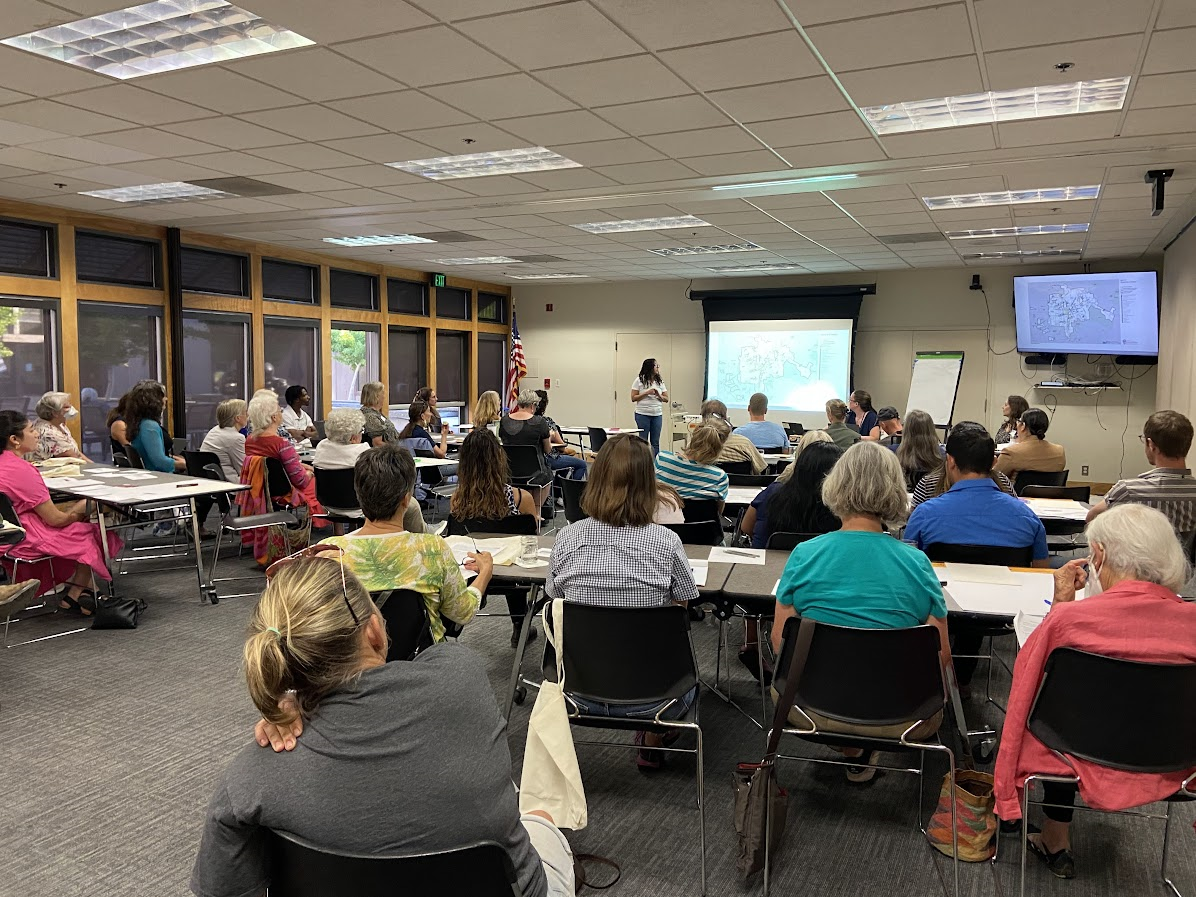 [Speaker Notes: About 60 people attended, mix of English and Spanish speakers
Generated A LOT of feedback for the planners—super grateful that we transcribed all of it for them]
Sonoma County General Plan
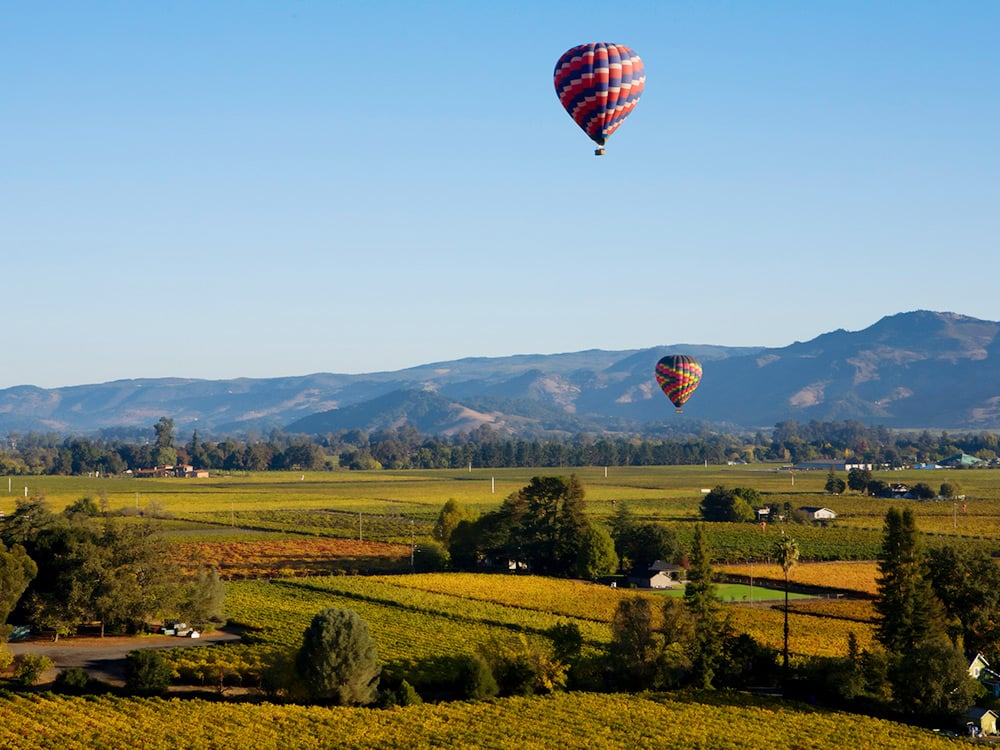 Focus groups
FSA Meetings
Promote county events
Public comment
Gold resolutions
[Speaker Notes: County is working on updating the Safety Element and adding a new Environmental Justice element before the end of the calendar year. Once that’s done they will start a full update.
FSA is focused on getting as much as possible included in this interim plan and will focus on larger community events for the big update over the next couple years.
Planners are trying to meet with as many groups and people as time and capacity allows]
Engaging Planning Staff
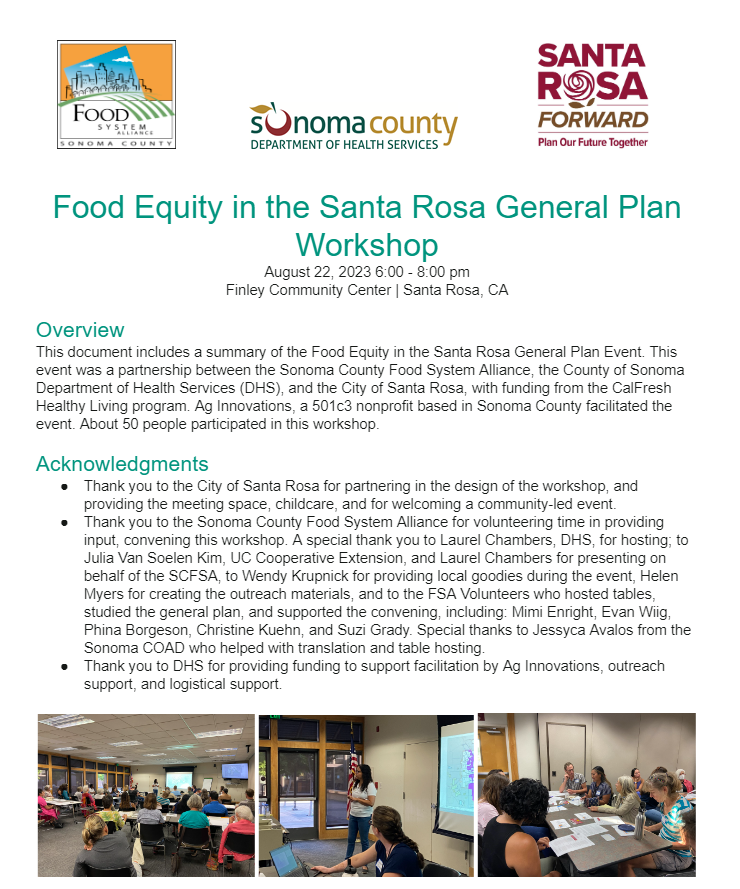 Stakeholder relationship goes both ways
Make it easy for them
Be persistent
Plan for delays
Find out how to elevate recommendations
[Speaker Notes: They get to count your input as community engagement
Make it as easy as possible for them to use your feedback—send them meeting notes, facilitate the meeting, transcribe the notes and present a report to them
Be persistent—they are very busy
Timelines often get pushed back 
Email comments to the board/council and cc the planners so the elected officials can see that they are involved and easily direct them to follow up]
Thank You!
Laurel Chambers
Laurel.Chambers@Sonoma-County.org
Questions?
[Speaker Notes: Thank you so much Laurel. Now, let's open it up for questions... 

Alright, this feels like a good stopping point to move onto our next guest speaker. I'd like to now introduce Megan Beard and Anna Luciano-Acenas from Orange County.]
Partnership with La Habra Youth Leads to 
Safer Routes to School
Megan Beard, MPH, Health Educator
Safe Routes to School Coordinator
Anna Luciano-Acenas, RD
Nutrition Services – CalFresh Healthy Living
August 29, 2024
[Speaker Notes: Anna:  
In Orange County, the CalFresh Healthy Living Program is able to tap into the expertise of the Safe Routes to School Team within the Health Promotion and Community Planning Division, part of the local health department.  We are fortunate to have two Health Educators supporting the Safe Routes to School & Active Transportation efforts, not exclusive to CalFresh Healthy Living sites.  
Today, we will hear from Megan Beard, who has several years of experience working with city staff, school partners and other community-based stakeholders.  Her successful partnerships even led to funding opportunities for projects in select cities and school districts enhancing over-all Safe Routes to School and Active Transportation projects in Orange County.]
[Speaker Notes: Anna:  
Orange County is the 4th largest recipient of SNAP-ed funds in California.  We have 34 cities and 28 school districts. 
La Habra is a small city in North Orange County.  It's one of the four cities identified in the Orange County Health Improvement Plan with the highest needs.    
La Habra youth are served by 3 public school districts.  Our CalFresh Healthy Living team primarily supports the La Habra School District with all its nine Title 1 schools.]
What Does It Take to Communicate Effectively and Engage Stakeholders?
[Speaker Notes: Anna:  In particular, today, we will hear about the La Habra project, focusing on communication and relationship building.  Let me pass it on to Megan.]
[Speaker Notes: Megan
Everyone wants to work together on common goals.  Schools love this leadership opportunity for students.  The Traffic Engineer loves having walk audit reports to demonstrate community involvement; the Police Department needs/wants positive community relationship. etc.
Follow-up to see how things are going.  Are goals being accomplished?  Have priorities shifted? Early communication with city partners - giving them a heads up about what issues the youth will be presenting so that they are not caught off guard. In working with the city partners, our approach is to collaborate, not agitate. They are our partners, not advisories, and also want a healthier safer community for residents.
Give thanks and recognition to all partners (ex: Fullerton collaborative shout out to Public Works, commend student’s efforts, thank PD for all they do to keep us safe, etc.)
Especially when working with schools/ youth, be ready to pivot and do things different ways.]
Walk Audit in Action: Students as Agents of Change
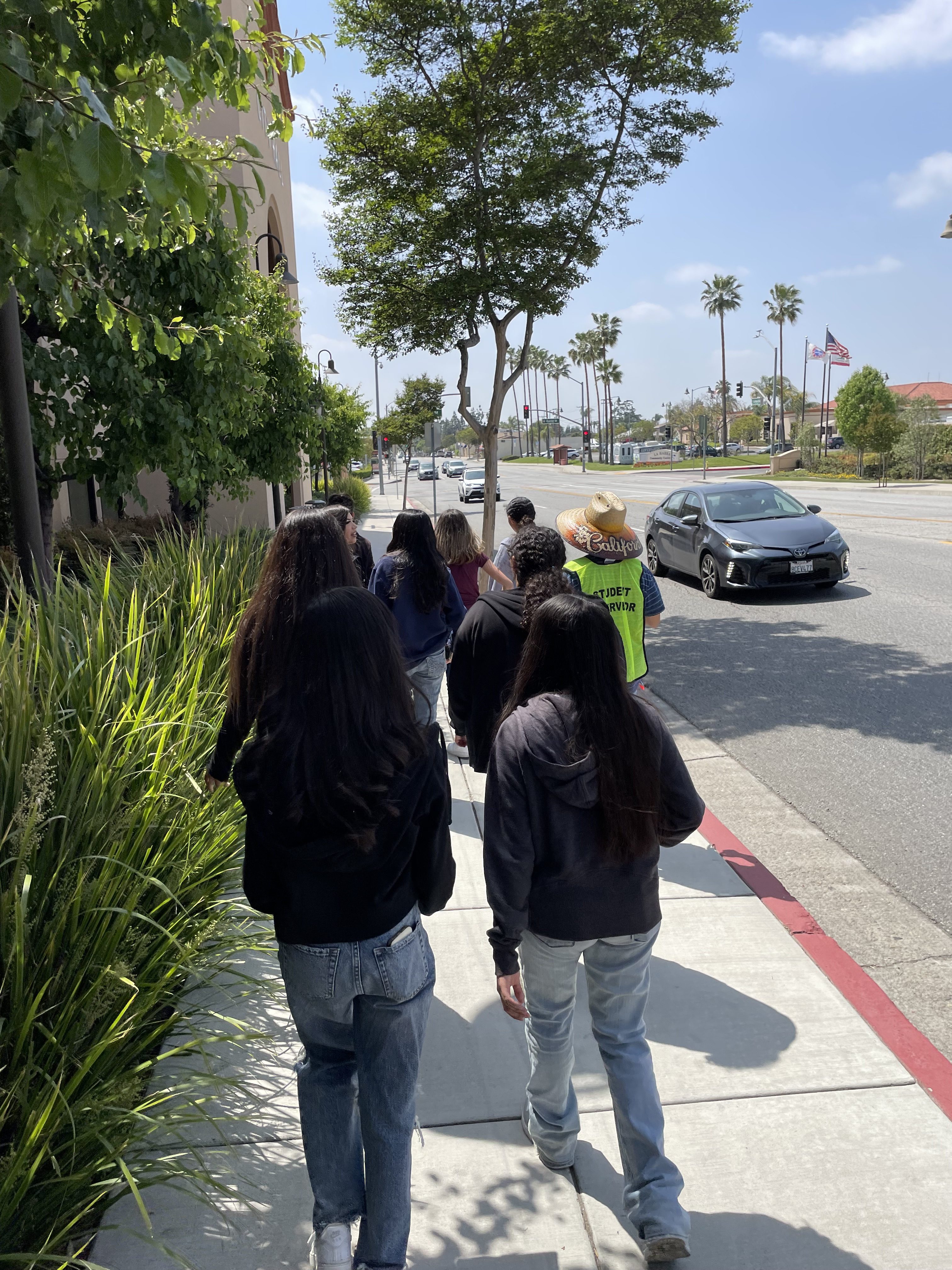 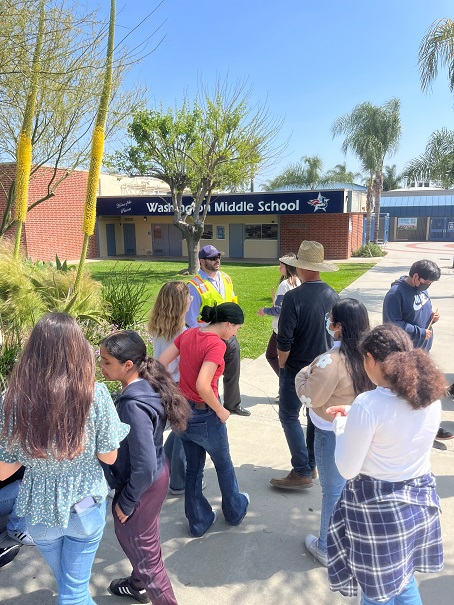 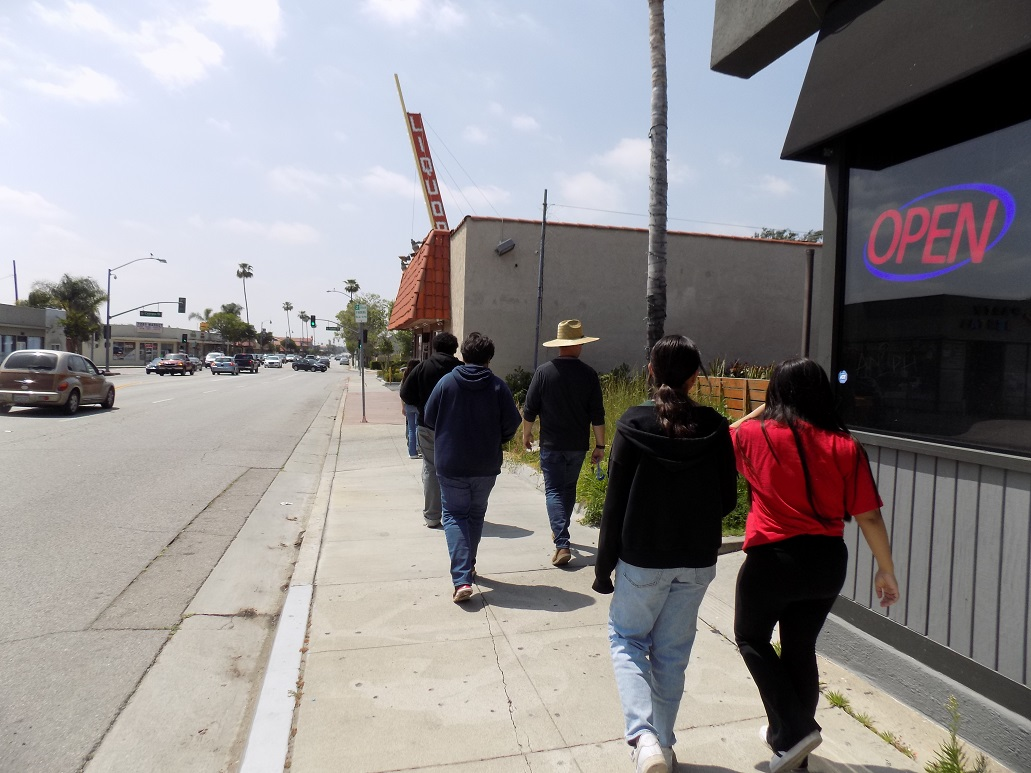 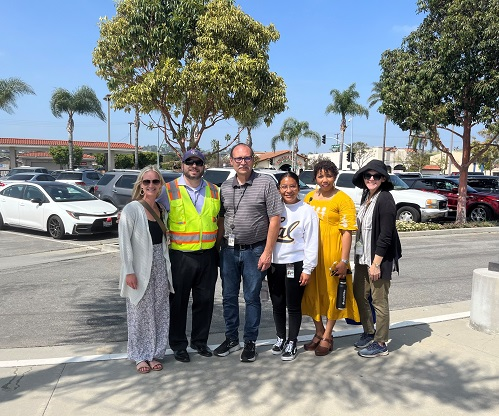 [Speaker Notes: Megan
The model that we use follows this basic structure: (1)  we initiate contact with a school based on data, need, readiness or other relationships. (2) Identify a core group of students to carry out the project. (3) Meet with the students to discuss the big picture and project details. (4) Train students to conduct walk audit and then accompany them to conduct walk audit. Our model is “student led” photo voice project because they know their neighborhood best.  They can tell us where drivers speed and do not yield to pedestrians.  They are aware of all the intricacies of their streets.   Next steps on next slide. On April 24, 2023, the Peer Assistance and Leadership (P.A.L.) students, conducted a walkability audit around Washington Middle School to see how walkable the routes to the school were.]
Next: Students Present Walk Audit Findings to Stakeholders
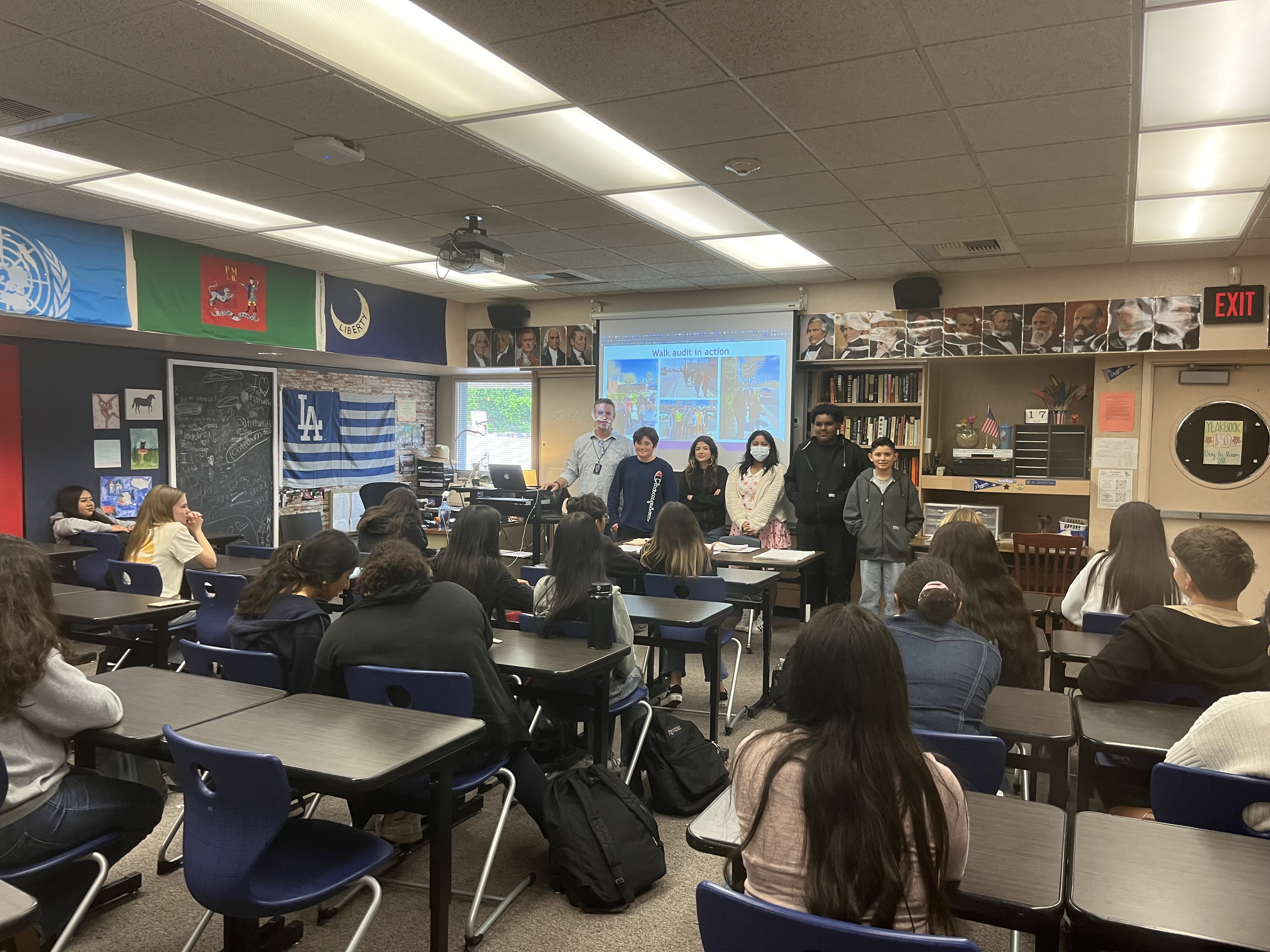 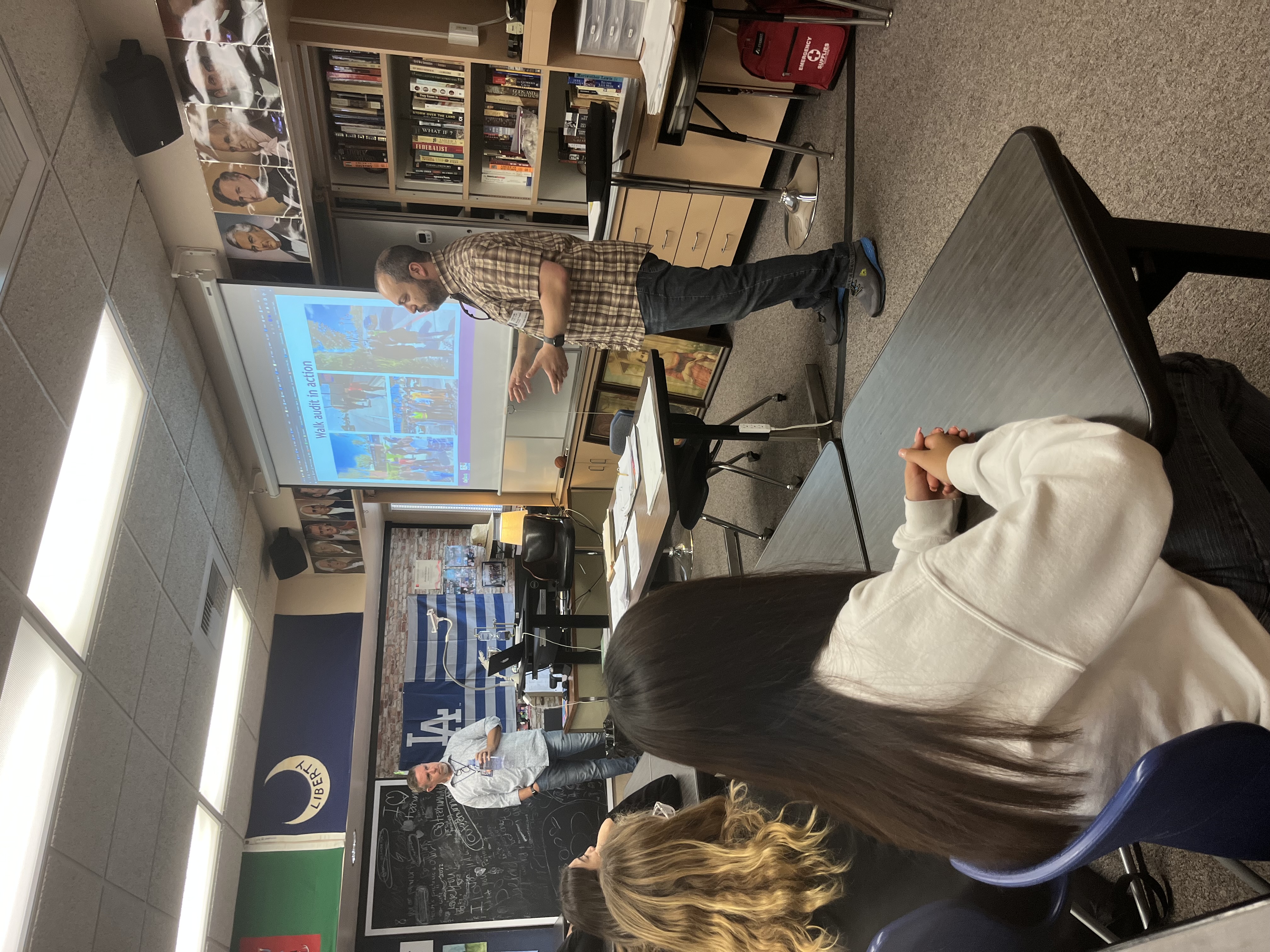 City of La Habra Traffic Engineer, Michael Plotnik, addressing students following their presentation.
[Speaker Notes: Megan
Meet with students to review walk audit findings, facilitate the students to prioritize issues, help the students practice presenting info to stakeholders.]
The Impact: Results
City staff made the following Environmental Changes on the routes to school:
Repainted crosswalks, stop crossbars, and lane markings
Removed graffiti 
Conducted traffic studies to see if crossings are warranted

Additionally, the city has updated plans to address the following:
Repair sidewalks
Repair trip hazards
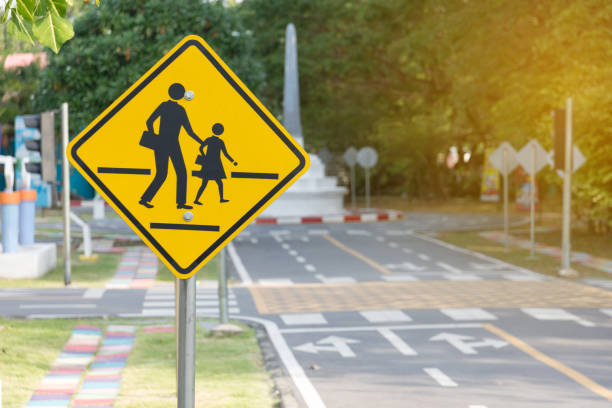 [Speaker Notes: Megan
Results Continued: 
The results of the student led walk audit and report that followed, was used by the city traffic engineers office to apply for additional active transportation funds.  

In 2024, they were awarded funds to develop a Safe Routes to School Master Plan, among many other grants over the last several years.

The bigger picture: this is the sixth (of nine) La Habra City School District (LHCSD) schools to participate in this type of walkability audit project.

Systems changes: LHCSD annually participates in Walk to School Day.  Some schools have “Walking Wednesday.”]
What Does It Take to Communicate Effectively and Engage Stakeholders?
[Speaker Notes: Anna:  Review of lessons learned/tips: 

Find Mutual Goals: Make sure that all people are in agreement.  Make it a "win-win" for all stakeholders.  What's in it for you and your community partners?  Use of a visual Action Planning Tool may be very helpful.  
Check-in: Routine communication can include phone calls, texts, in-person & virtual meetings and even electronic newsletters.  Keeping stakeholders informed, engaged and excited/curious will be strategic.  
Recognize partners & stakeholders:  This can be a handwritten "thank you card," a company or collaborative e-mail blast, featured photo in social media, story in a newsletter, a short video highlighting their contributions, or even a formal nomination for a community recognition hosted by city council or County Board of Supervisor.  The important thing will be the sincerity and gratitude you express for your stakeholders letting them know that they are valued.   
Be flexible: The work in public health is long-term.  We will experience staff turn overs, annual student graduation, leadership changes, shifts in funding streams & priorities.  What is relevant now, may not be in a year or two.  Listening and strengthening connections with the community/neighborhood/school site will dictate how we pivot.  As a public health servant, we follow the lead of the community- our primary customers.  (data gathering, partnership building, community engagement will be on-going).]
On-going Communication:
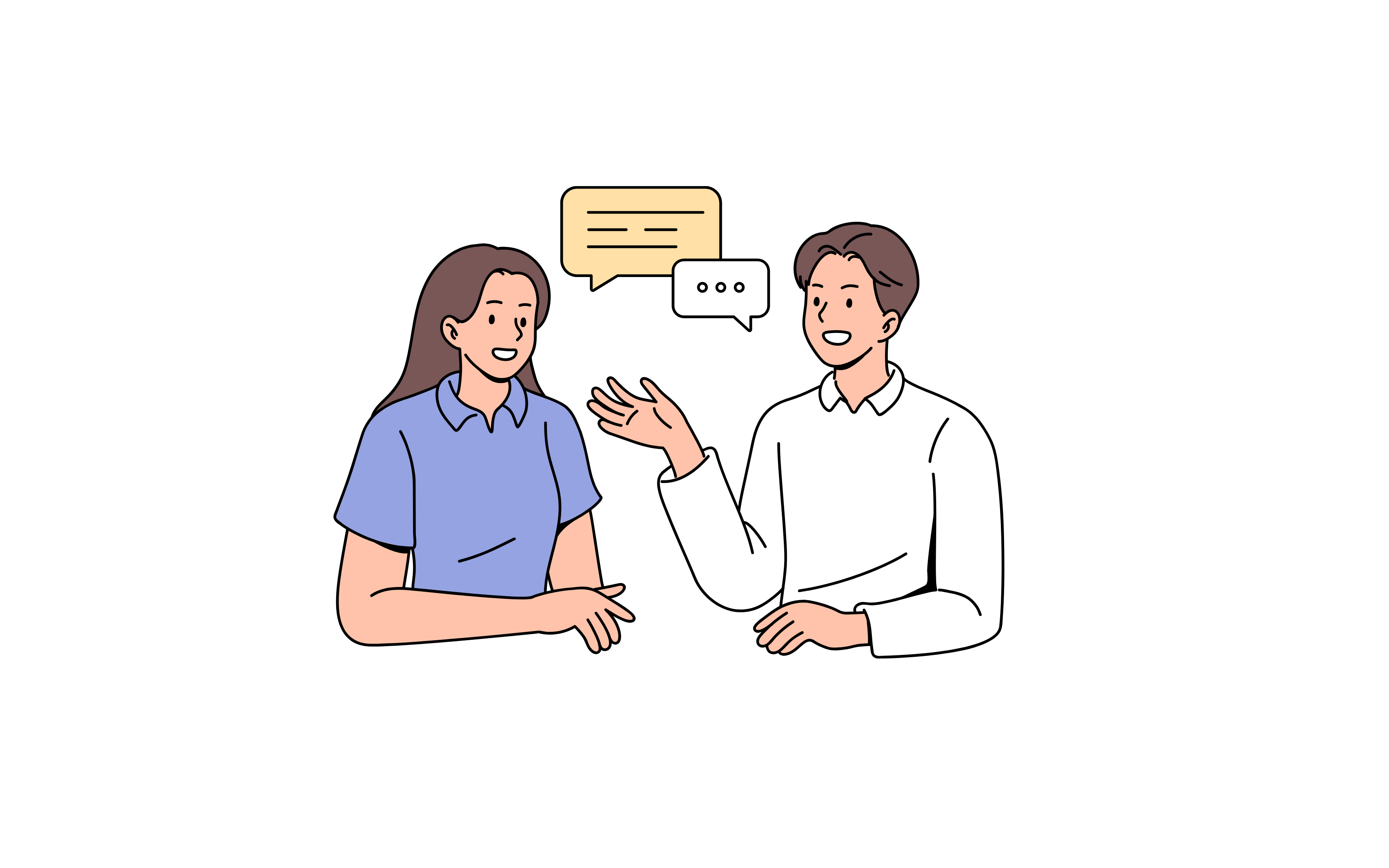 [Speaker Notes: Anna:  In our team, we continue to support both city-based collaborative and district wellness meetings to build the relationship with stakeholders.  Another piece of communication platform we use is e-newsletters to keep partners informed and virtually connected before our next in-person meetings.]
For more information:
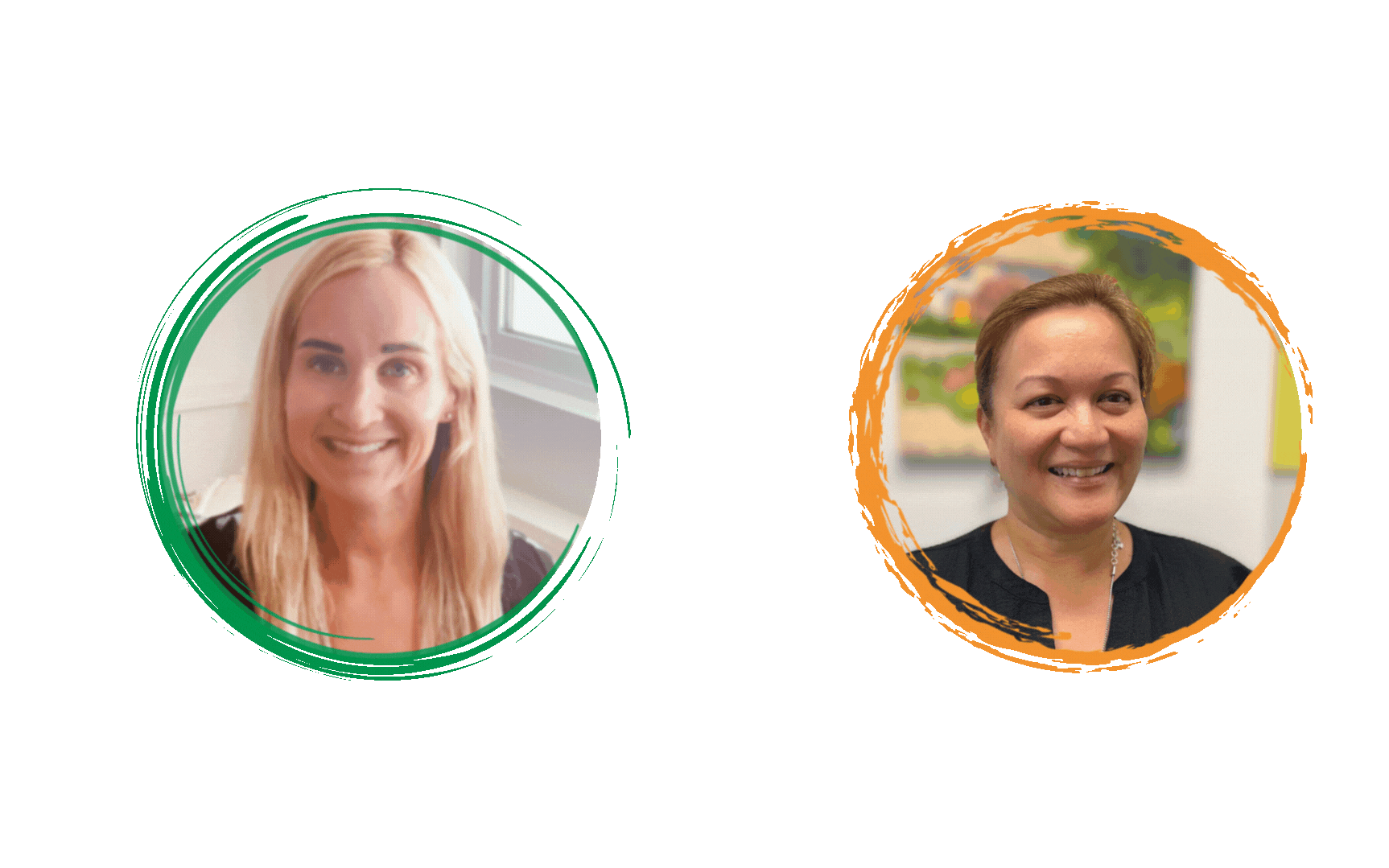 Megan Beard, MPH, Health Educator
Safe Routes to School Coordinator
(714) 667-8336
mbeard@ochca.com
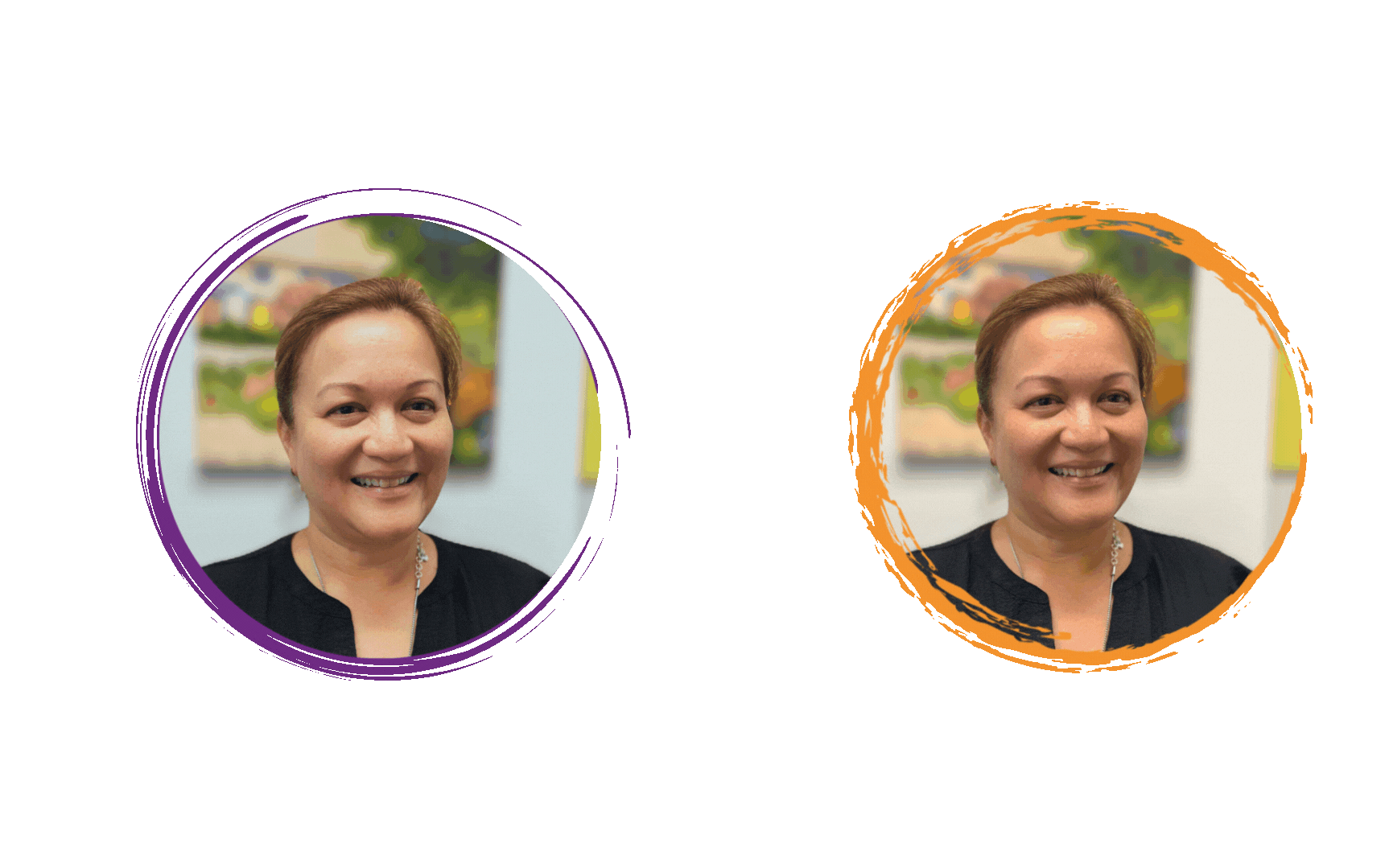 Anna Luciano-Acenas, RD
Nutrition Services - CalFresh Healthy Living
(714) 796-0155
aluciano@ochca.com
Questions?
[Speaker Notes: Thank you so much Megan and Anna! Let's open it up for questions... 

Alright, it looks like we are approaching time...so at this point I'm going to move ahead for some brief closing material.]
Resources for further learning
Best Practices for Effective Communication with Stakeholders (PDF)
Leah's Pantry—Breakthrough Messaging 
Collective Impact Forum—Government Employees: Advancing the Policy Conversation 
Public Health Communication Collaborative—Using Data Visualization in Public Health Communications
[Speaker Notes: Thank you very much for joining us today. This topic is so incredibly rich, so we wanted to make sure to provide resources for further learning in a few different areas. We will be sending out our best practices for effective communication with stakeholders supplemental PDF to all registrants after this session. Our slides and the today's recording will also be made available to you. Leah's pantry has created a fantastic training on breakthrough messaging, for those interested in really digging deeper into message development, writing and delivery. The Collective impact forum offers a training for government employees to learn how to advance policy conversations. And the public health communication collaborative offers a training specifically on using data visualization in public health communications.]
Contact Us!
Connect with NPI about this training or the data tools mentioned: evaluatesnaped@ucanr.edu 

Connect with guest presenters
Christina Hecht: ceahecht@ucanr.edu 
Laurel Chambers: laurel.chambers@sonoma-county.org 
Anna Luciano-Acenas: aluciano@ochca.com 
Megan Beard: mbeard@ocha.com
[Speaker Notes: Please feel free to contact NPI if you have any questions about this training or the data tools mentioned today. If you'd like to connect with our guest presenters, their emails are provided here. 

That's all we have for you today folks. Thank you so much for tuning in—those with any final questions are welcome to stay on for a few, otherwise please enjoy the rest of your day!]